PRELIMINARY DESIGN REVIEW
OCTOBER 20TH, 2021
ASEN 4018-011
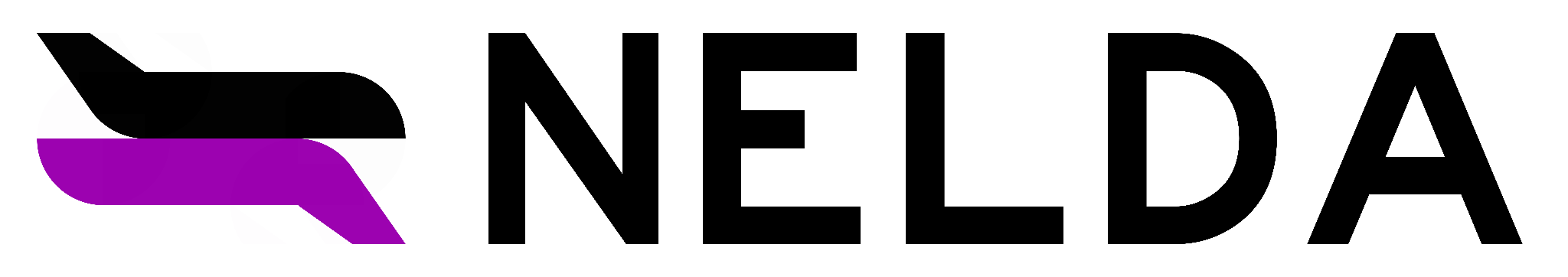 Customer:
Richard Schaden
Faculty Advisor:
Dr. Donna Gerren
Presenters:
Fernando Chavez,  Finn Bailis,  Emerson Beinhauer,     Christl Haley,  Carlin Hornbostel,  Tomaz Remec
Additional Team Members:
Nathan Braunstein,  Jake Pendergast,  Tristan Martinez, Julia Tucker
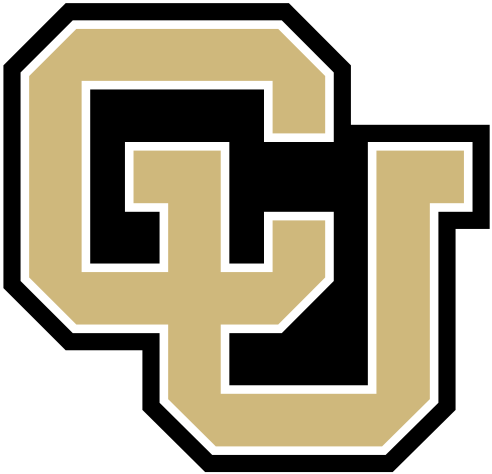 PRESENTATION OUTLINE
Project Overview 				Emerson Beinhauer
Feasibility: Design		Christl Haley, Carlin Hornbostel, Tomaz Remec
Feasibility: Testing				Fernando Chavez
Feasibility: Manufacturing			Finn Bailis
Feasibility: Budget				Finn Bailis
Feasibility Conclusions 			Emerson Beinhauer
Future Work  				Emerson Beinhauer
2
[Speaker Notes: We can always change this -- but we do need to decide for sure at some point]
PROJECT OVERVIEW
Presented by:
Emerson Beinhauer
Background

Mission Statement

Concept of Operations

Functional Requirements

Critical Project Elements

Feasibility Elements
3
PROJECT BACKGROUND
Customer Richard Schaden sees   need for clean-sheet, zero-emission aircraft 
Gap in the market for fully electric mid-sized transport aircraft 
Concern: General Aviation industry’s contribution to Global Warming, 100LL production, future travel, nonrenewable propulsion source
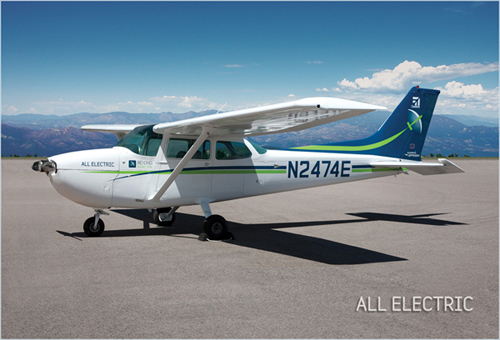 Beyond Aviation: All Electric Cessna 172
4
[Speaker Notes: 2 hour endurance and 75 nautical mile range should be discussed here since they were mission specs

It's no surprise that air travel is a very popular form of transportation which continues to grow over the years. Unfortunately though air travel is one of the more environmentally damaging activities as it is responsible for various amounts of carbon dioxide and greenhouse gas emissions which contribute to things like global warming. For this reason transportation industries have been looking at different alternatives for gas for quite some time and this is no different for the aviation industry. The desire for a zero emissions aircraft would be valuable and alot of research has gone into solutions for both large scale commercial operations as well as small scale trainers. There is a bit of a niche market where the design space has been left a bit unexplored in the mid size general aviation industry which is where our project comes into play.]
MISSION STATEMENT
No Emission, Low Drag Airframe (NELDA), will provide the customer, Richard Schaden, a clean-sheet airframe design concept for a general aviation airplane which includes drawings, scale models, and aircraft performance parameters. The design will emphasize fully-electric powertrain considerations and aerodynamic efficiency.
Customer Specified NGO’s
Need: Clean-sheet design
Goal: Explore design parameter space to estimate performance of an optimized clean-sheet design
Objective: Airframe design; model test; analysis
5
[Speaker Notes: To summarize this our mission statement is as follows.No Emission, Low Drag Airframe (NELDA), will provide the customer, Richard Schaden, a clean-sheet airframe design concept for a general aviation airplane, which includes drawings, scale models, and a feasibility analysis. The design will emphasize fully-electric powertrain considerations and aerodynamic efficiency.]
CONCEPT OF OPERATIONS
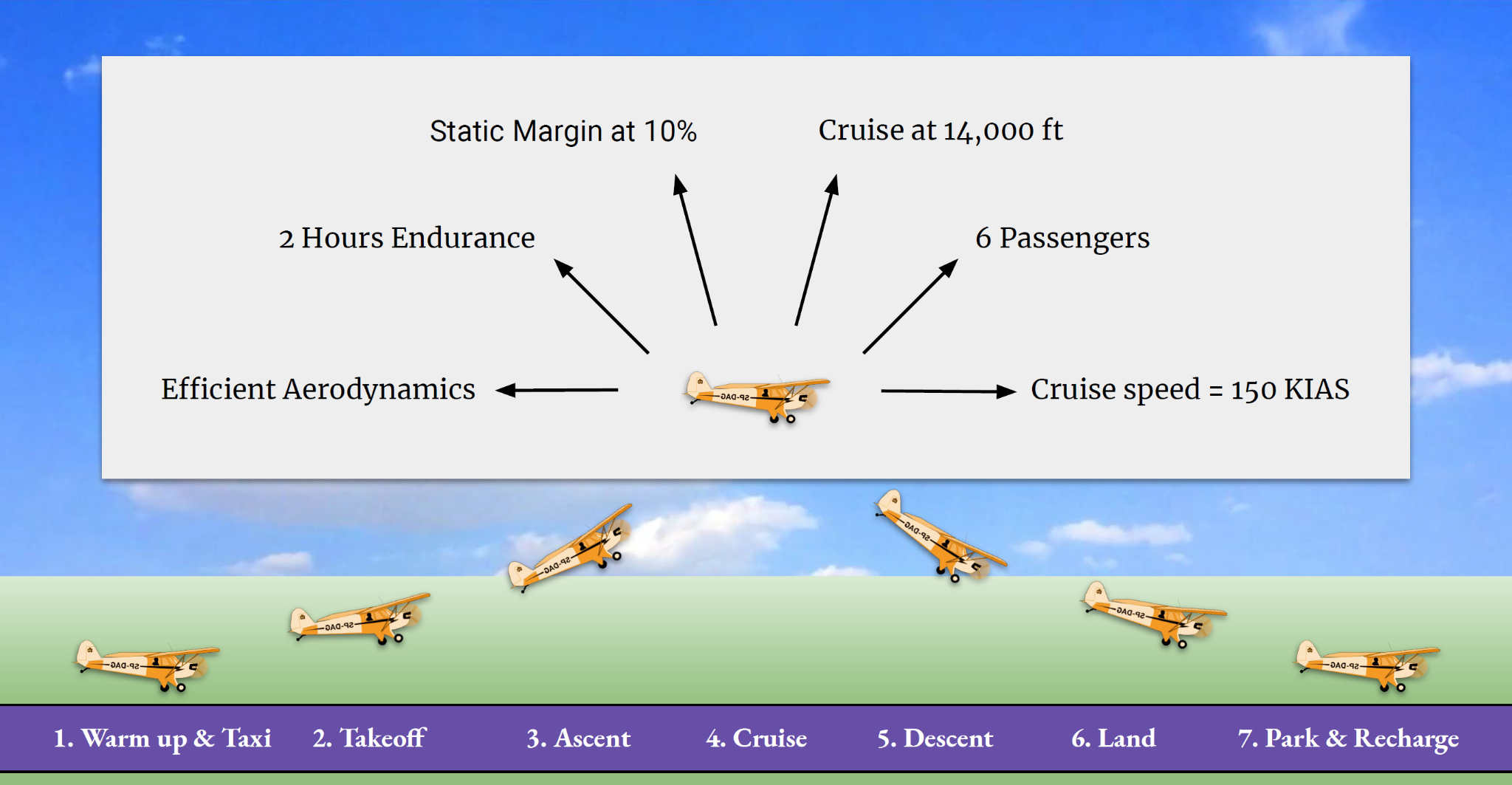 6
[Speaker Notes: On the aircraft design portion of this project the following mission outline and concept of operations have been identified. Our client would like an aircraft that can carry 6 passengers at a speed of 150kts for 2 hours with ….

Increase words in CONOPS on bottom (Font Size?)]
FUNCTIONAL REQUIREMENTS
7
[Speaker Notes: For this reasons the following functional requirements have been identified…

Scaling CG and adjusting weight
Emphasize how we are using the wind tunnel for comparative analysis only

WTM - comparative analysis]
CRITICAL PROJECT ELEMENTS
8
FEASIBILITY ELEMENTS
Feasibility will be tracked through each section with this bar on the bottom right (green = feasible)
9
DESIGN FEASIBILITY
Presented by: 
Carlin, Christl, and Tomaz
Powertrain

Clean-Sheet Design Motivation

Baseline Configuration

AAA Weight Analysis

Computational Analysis

Aerodynamic Analysis

Computational Fluid Dynamics (CFD)
10
[Speaker Notes: Based on the entire scope of the project and after meeting with PAB, engineers, etc we have determined the following are critical project feasibility elements]
POWERTRAIN (SOLID STATE BATTERIES)
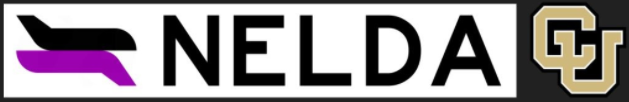 Why is NELDA only an airframe design?
NELDA’s goal is to design a particularly low-drag airframe capable of housing a cutting edge battery bank
However, known weight, volume, and power output of this battery bank is crucial to the aircraft design
In-depth battery chemistry/performance analysis is outside of the project scope
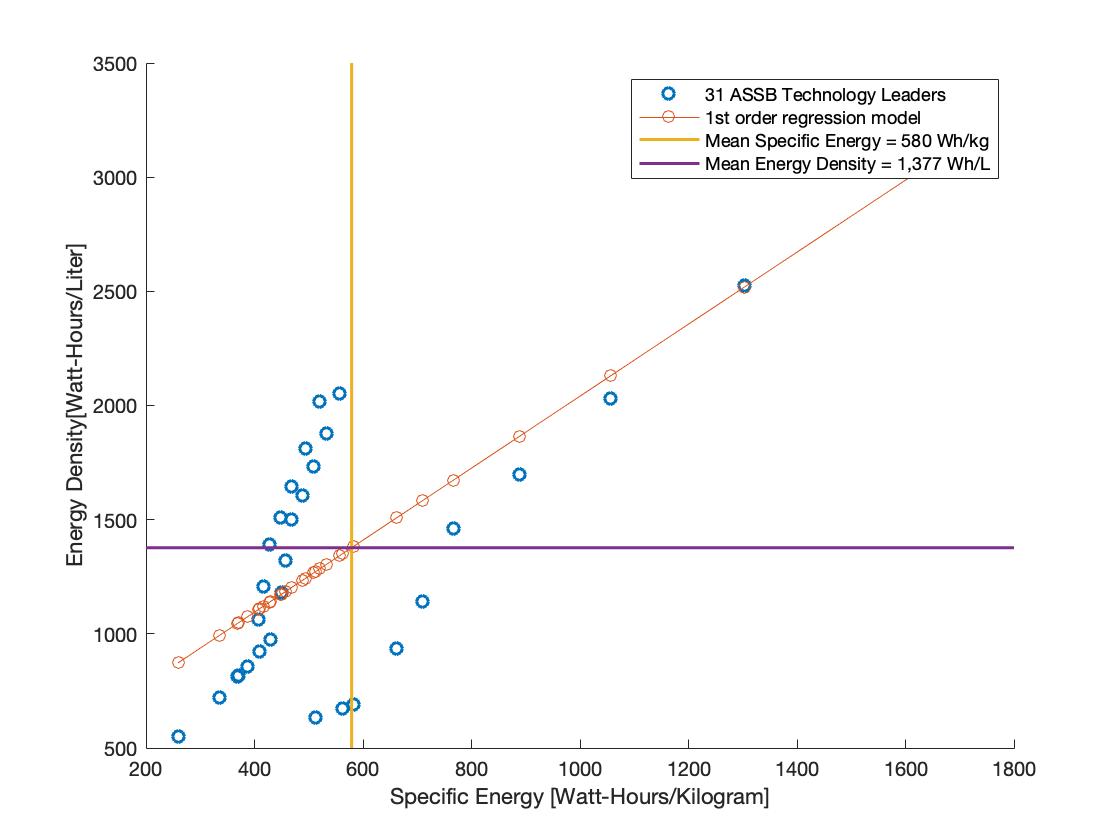 11
CLEAN-SHEET DESIGN MOTIVATION
FR1: The designed aircraft shall be classified as a Class I Light, General Aviation aircraft that emits zero greenhouse gases during standard operation.
FR3: The aircraft shall have a maximum range and endurance comparable to or exceeding the performance of six-passenger electric aircraft currently under certification.
Why not retrofit an existing airframe for zero-emissions capability? 
Mr. Schaden retrofitted a Cessna 172 Skyhawk with lithium ion batteries equal in weight and volume to the fuel it would have otherwise carried
While successful, the newly electric aircraft was far from optimal
Low endurance/range stemming from substantial drag
Airframe was not designed around efficiency, rather ease of manufacture
Design space was poorly understood due to limited diversity with limited experience
12
[Speaker Notes: Design space CASE STUDY- Most aircraft are designed around engines, the current design space accounts for fuel and in order to be most effective to our client we need to look at all options available. I.e. if we don't need to account for fuel how does the design space open up - by looking at all options we could find something a design point a designer/engineer overlooked when designing an aircraft which needs fuel.
Most general aviation aircraft are designed safe in the knowledge that engines with an abundance of power are available, and thus efficiency is not truly optimized. Our customer tasked us with reevaluating the]
CLEAN-SHEET DESIGN MOTIVATION
FR1: The designed aircraft shall be classified as a Class I Light, General Aviation aircraft  that emits zero greenhouse gases during standard operation.
FR3: The aircraft shall have a maximum range and endurance comparable to or exceeding the performance of six-passenger electric aircraft currently under certification.
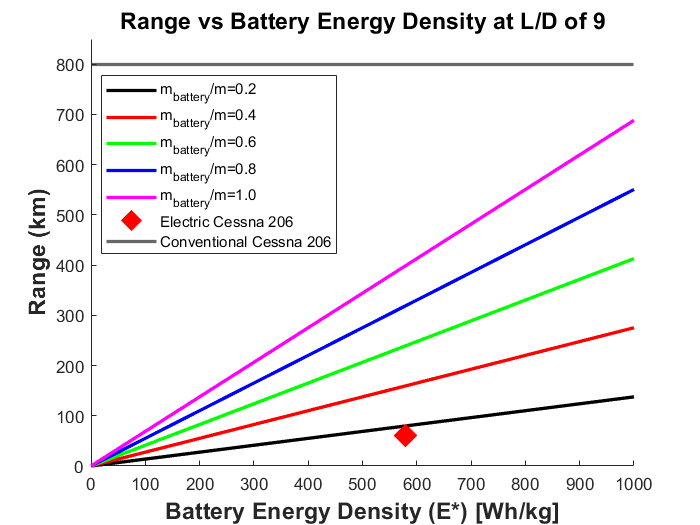 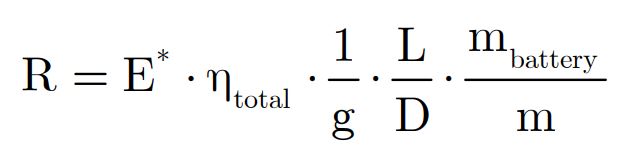 *Full derivation in BackUp Slides
Adapted version of Breguet Range Equation with no decrease in induced drag due to fuel loss
13
[Speaker Notes: Describe variables and talk through it and go through why it was used

Put this before and justify motivation so AAA goes after
Still need to describe the equation]
BASELINE CONFIGURATION
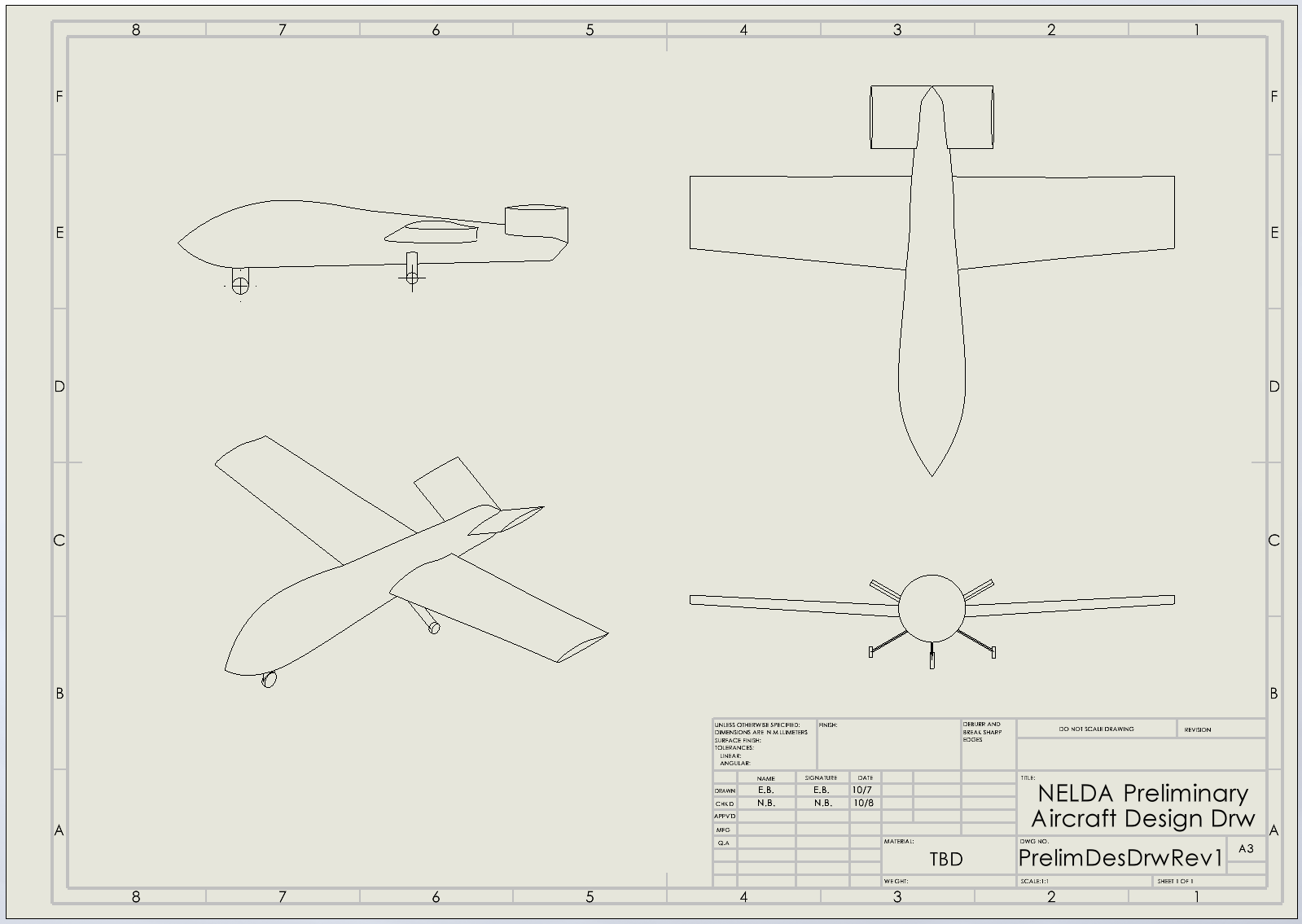 Independent Trade Studies  →  Not final design decisions
*** Just Preliminary Reference
14
[Speaker Notes: Baseline design from CDD
Describe Canard in this slide
Why those are in there 
Midmounted wing, aft,

WHY each parameter is chosen]
AAA WEIGHT ANALYSIS
FR3: The aircraft shall have a maximum range and endurance comparable to or exceeding the performance of six-passenger electric aircraft currently under certification.
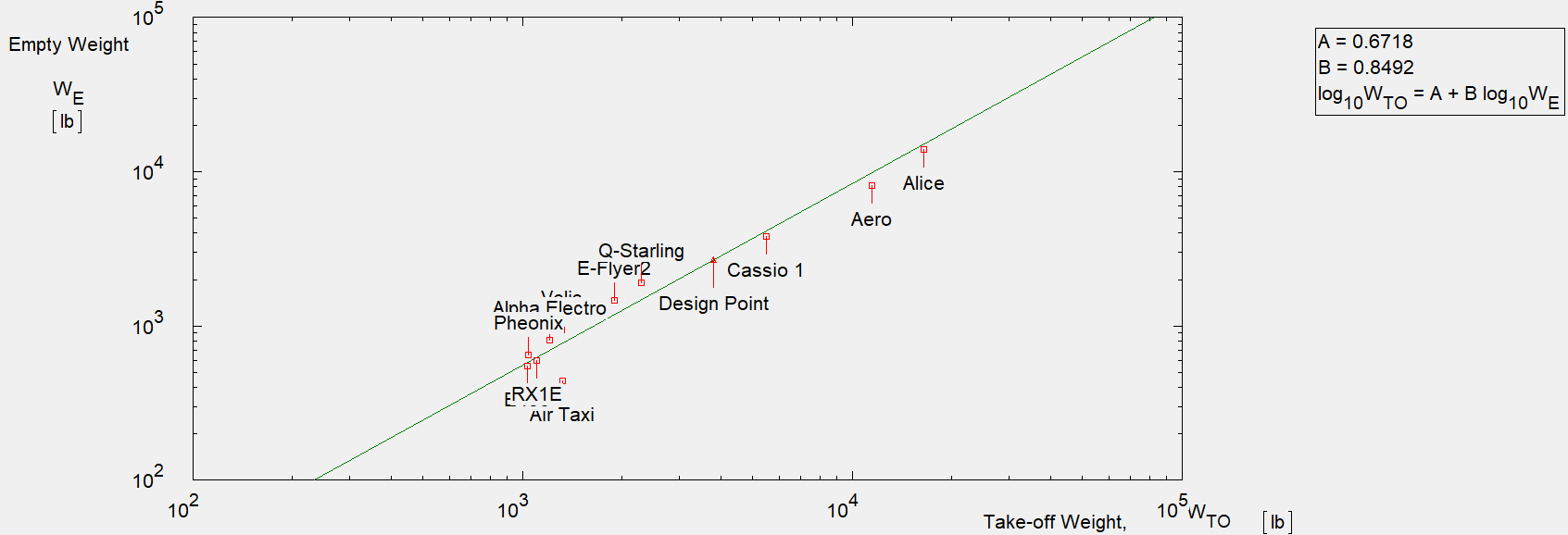 15
[Speaker Notes: Circle design point ✅
HOW TO DESCRIBE THE GRAPH
	1.) Where did the data come from?
	2.) Point and state axes
	3.) Describe the legend	4.) Describe the trends
	5.) Results
	6.) Conclusions]
AAA WEIGHT ANALYSIS
Comparison of Two Linear Relationships
Summation of Empty, Payload, and Crew Weight to determine Takeoff Weight
Logarithmic Regression of Relationship Between Takeoff and Empty Weight
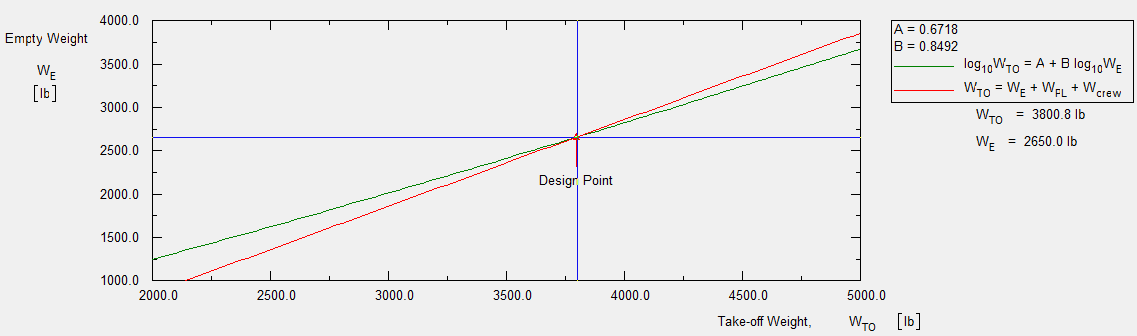 16
[Speaker Notes: Does empty weight include batteries?
HOW TO DESCRIBE THE GRAPH
	1.) Where did the data come from?
	2.) Point and state axes
	3.) Describe the legend	4.) Describe the trends
	5.) Results
	6.) Conclusions]
AAA WEIGHT ANALYSIS
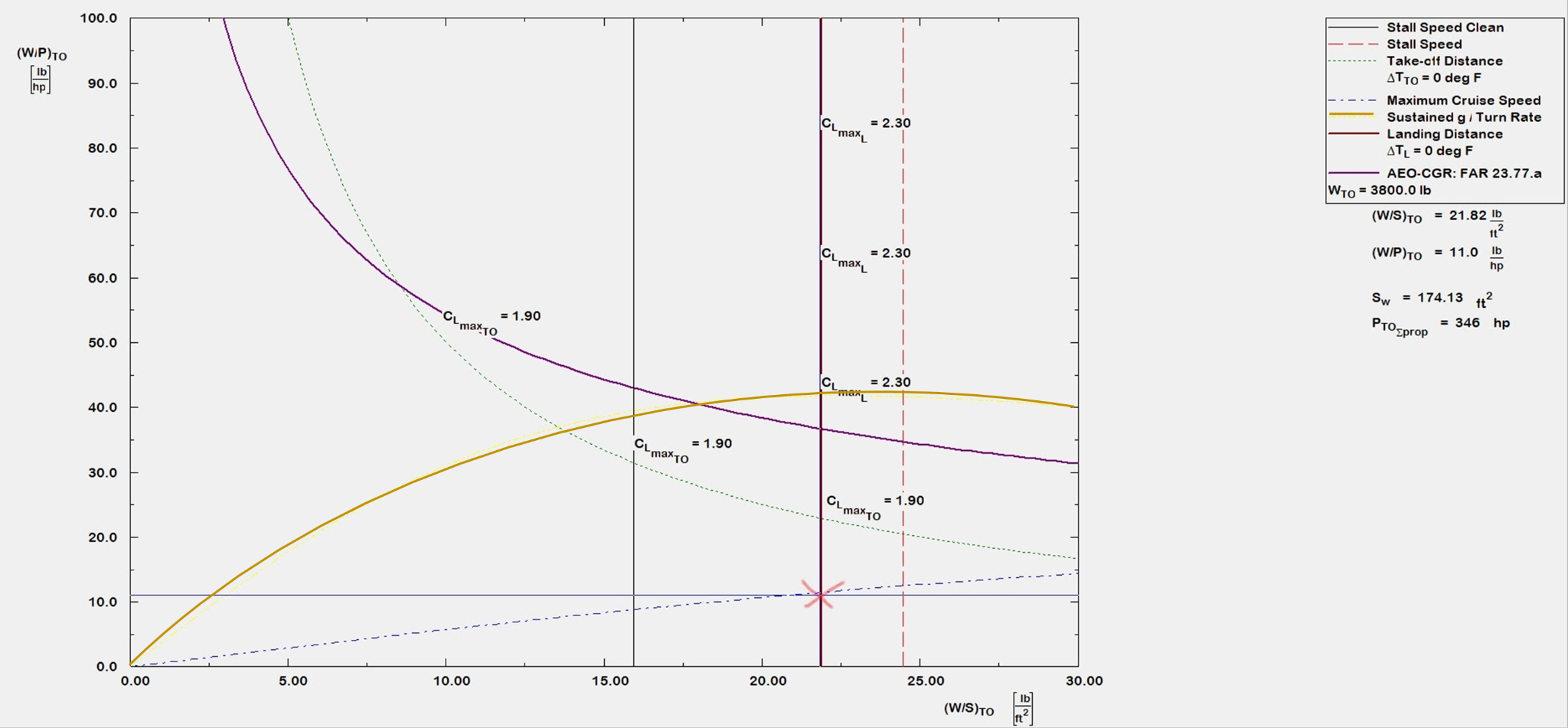 Performance Plot
17
[Speaker Notes: HOW TO DESCRIBE THE GRAPH
	1.) Where did the data come from?
	2.) Point and state axes
	3.) Describe the legend	4.) Describe the trends
	5.) Results
	6.) Conclusions]
AAA PERFORMANCE VERIFICATION
FR3: The aircraft shall have a maximum range and endurance comparable to or exceeding the performance of six-passenger electric aircraft currently under certification.
AAA Range and Endurance Estimates Verified with Computational Models
18
COMPUTATIONAL ANALYSIS
FR3: The aircraft shall have a maximum range and endurance comparable to or exceeding the performance of six-passenger electric aircraft currently under certification.
MATLAB Models
Started with baseline weights, wing area, and AR used in AAA
Capable of returning aerodynamic characteristics including Lift-to-Drag Ratio, Span Efficiency Factor,  CL,  CD , and CL/CD vs 𝛂 plots, CDo and Range Estimates
Assist the design team with independently verifying and validating AAA results
Gives the team insight into the interdependencies of design choices
19
[Speaker Notes: 1 sentence explanation of vortex panel/pllt
Vortex panel: ideal flow over thick airfoils using
Pllt:]
COMPUTATIONAL ANALYSIS
RANGE
Range estimated computationally using extrapolated battery efficiency and energy density estimates
Range = 150 NM
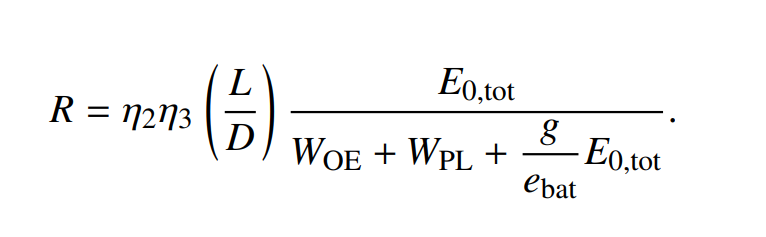 20
[Speaker Notes: Carlin
Eta 1 and eta 1 are propulsive and battery efficiency, L/D is lift to drag
ebat is energy density of the battery, E,tot is total energy at takeoff, and Woe and Wpl are the operating empty and payload weights respectively]
AERODYNAMIC ANALYSIS
AAA vs. Computational model comparison
AAA Range and Endurance Estimates Verified with Computational Models
21
[Speaker Notes: Compare matlab results to AAA results

Comment from Jake: Maybe add tiny bit of verbiage here about the differences in models, emphasize why these 3 parameters are the most important, and maybe why we don't have other variables in this table

Under estimation
Under estimation of Cd0 due to: 
Over estimation of Oswalds due to:]
COMPUTATIONAL FLUID DYNAMICS
FR3: The aircraft shall have a maximum range and endurance comparable to or exceeding the performance of six-passenger electric aircraft currently under certification.
Limitations
Precision
Design team cannot be confident in results due to lack of knowledge in the models underlying CFD software
Different programs/models vary in precision due to a variety of factors
Requires intricate understanding of the models to account for inconsistencies
Practical Utility
Limited due to complex geometries, aforementioned limitations, etc.
22
COMPUTATIONAL FLUID DYNAMICS
FR3: The aircraft shall have a maximum range and endurance comparable to or exceeding the performance of six-passenger electric aircraft currently under certification.
Value
Qualitative analysis of flow
Flow visualization
Can observe general trends such as localized
Relative velocity/pressure hotspots
Individual component modeling
Effect of wingtips/winglets on downwash vortices
Aerodynamic fairings on landing gear
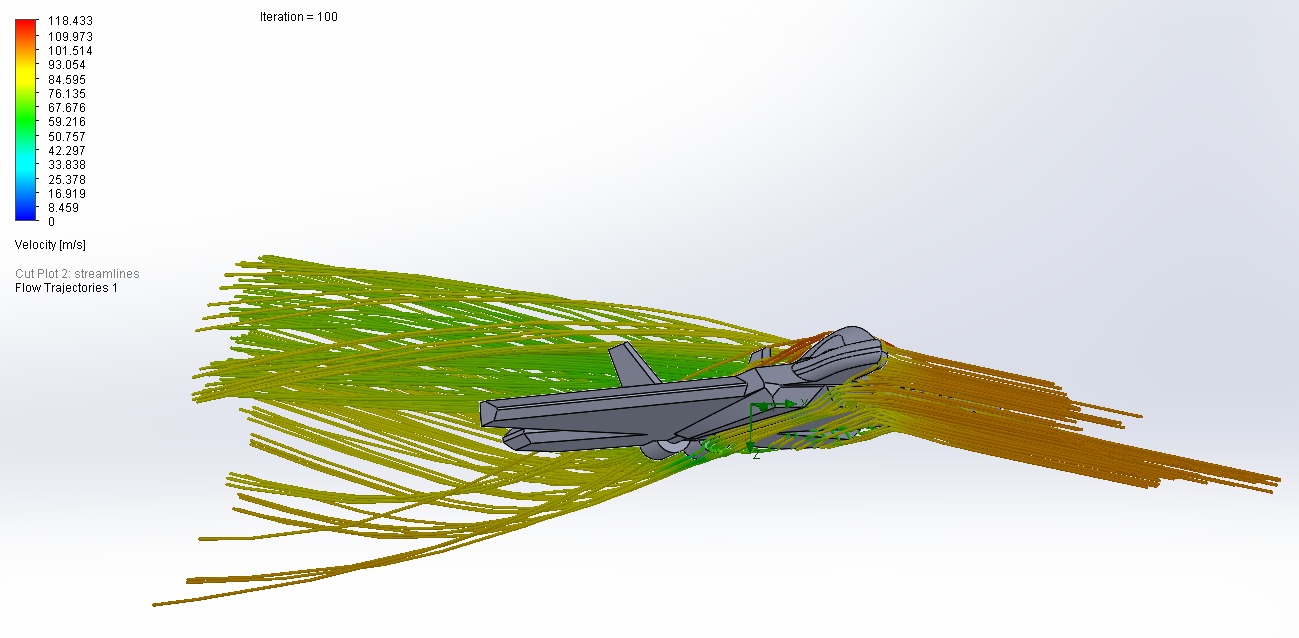 23
FEASIBILITY TRACKING: DESIGN
24
[Speaker Notes: provide evidence that the project objectives, is feasible, i.e. can be accomplished within the constraints of technology and the senior projects course (time, skills, money, facilities, etc.).]
TESTING FEASIBILITY
Presented by: 
Fernando Chavez
Wind Tunnel Testing

Wind Tunnel Testing Sensors

Glider Testing
25
[Speaker Notes: Put testing before manufacturing]
WIND TUNNEL TESTING
FR3: The aircraft shall have a maximum range and endurance comparable to or exceeding the performance of six-passenger electric aircraft currently under certification.
FR4: A non-powered, scale model of the airframe design will be constructed for the purpose of comparative wind tunnel analysis in the PILOT Lab Wind Tunnel.
Wind Tunnel Aerodynamic Validation (WTAV)
Quantitative aircraft model comparison between NELDA & Cessna 206 
Limited precision due to test section size and airflow speeds
Verification and validate computational models 
Evaluate design decisions to predict full scale efficacy (i.e. wing shape, winglets, gear)
Rationale emphasis:
Prove aerodynamic efficiency against an existing six-passenger GA aircraft (Cessna 206)
26
[Speaker Notes: What do you specifically mean by “still a need for verification and validation’???]
WIND TUNNEL TESTING
FR3: The aircraft shall have a maximum range and endurance comparable to or exceeding the performance of six-passenger electric aircraft currently under certification.
FR4: A non-powered, scale model of the airframe design will be constructed for the purpose of comparative wind tunnel analysis in the PILOT Lab Wind Tunnel.
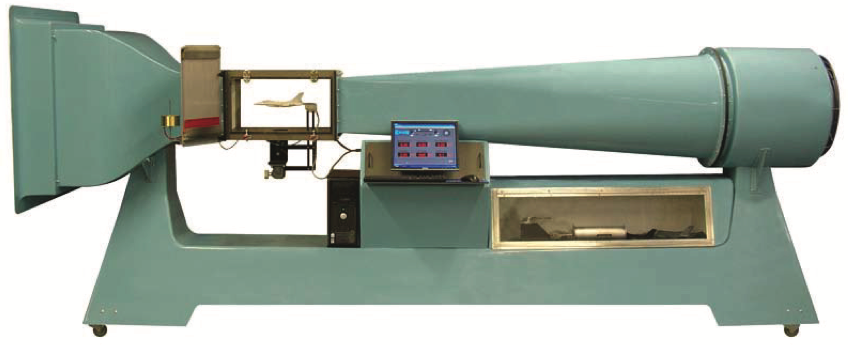 Wind Tunnel Specifications
Test Section Dimensions:
12” x 12” x 24” (30.5cm x 30.5cm x 61cm)
Airspeed:
10 → 145 mph (4.5 → 65 m/s)
Nominal speed of 25 → 40 m/s with test subject  (rough estimate)
Aerolab Educational Wind Tunnel
27
[Speaker Notes: It is important to note that NELDA will have priority access to Wind Tunnel 
Airspeed will be maximized by reducing blockage area in test section 
Depends on hardware (sensor + test-stand) setup and selection
Depends on Size of NELDA or Cessna 206 models (i.e Test Subject)
Depends on Variation in AoA of test subject]
WIND TUNNEL TESTING
FR3: The aircraft shall have a maximum range and endurance comparable to or exceeding the performance of six-passenger electric aircraft currently under certification.
FR4: A non-powered, scale model of the airframe design will be constructed for the purpose of comparative wind tunnel analysis in the PILOT Lab Wind Tunnel.
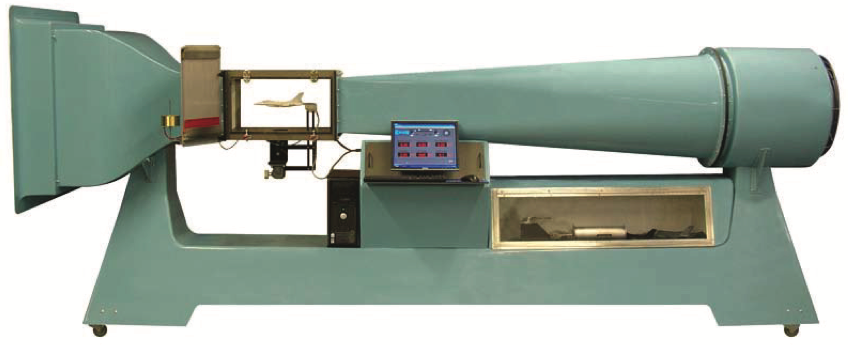 Desired Data
Aerodynamic Forces 
Lift Force 
Drag Force
Minimize boundary layer effects
Minimize downwash due to wingtip vortices 
Moments

Post Processing 
MATLAB
Directly compare lift (NELDA model vs. Cessna 206 model)
Build and compare drag polar
Compare Lift/Drag Ratio
Aerolab Educational Wind Tunnel
28
[Speaker Notes: Aerodynamic Forces
Lift will be obtained by extracting the Normal force measured by one of the three sensors discussed in the following slide. 
This force will be calculated at the Cp, CG, and AC of the model with simple corrections 
Drag will be obtained by extracting the Axial force measured by one of the three sensors discussed in the following slide.
Test subject shall not exceed a wingspan of 80% of the test section
Moments will be obtained by extracting them directly from one of the three sensors discussed in the following slide
Pitching moment will help characterize longitudinal stability (only as supplemental data)
Will be able to tell of aircraft model is stable and/or trimmable
Post Processing
Drag Polar 
Goal is to demonstrate improvement in drag polar through direct comparison (our design model vs Cessna 206 model)
Skin Friction and Drag due to Flow Separation  (C_D0)
Form Drag
Parasite Drag (C_Dp)
Induced Drag (C_Di)
Lift/Drag Ratio 
Help characterize range and endurance (only as supplemental data)]
WIND TUNNEL TESTING SENSORS
FR3: The aircraft shall have a maximum range and endurance comparable to or exceeding the performance of six-passenger electric aircraft currently under certification.
FR4: A non-powered, scale model of the airframe design will be constructed for the purpose of comparative wind tunnel analysis in the PILOT Lab Wind Tunnel.
Sting ⅜ EWT
ATI Nano17
ATI Gamma
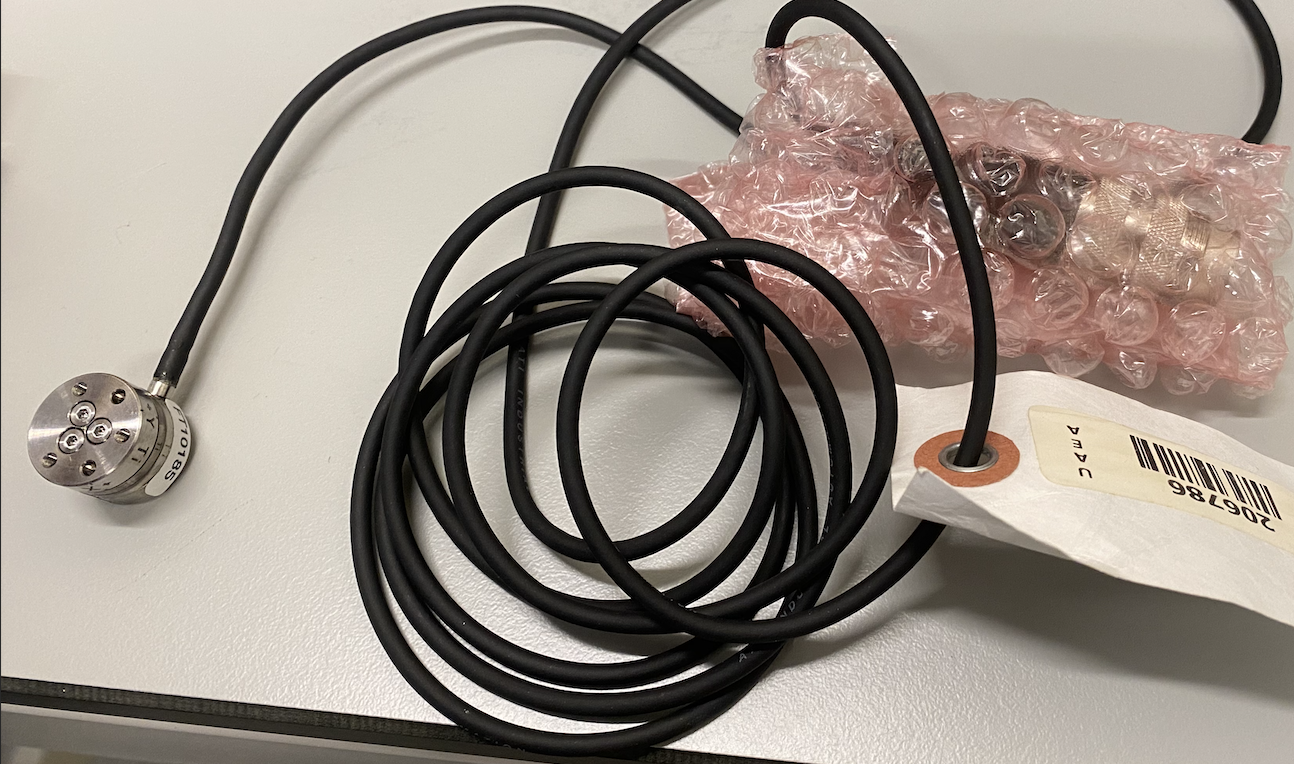 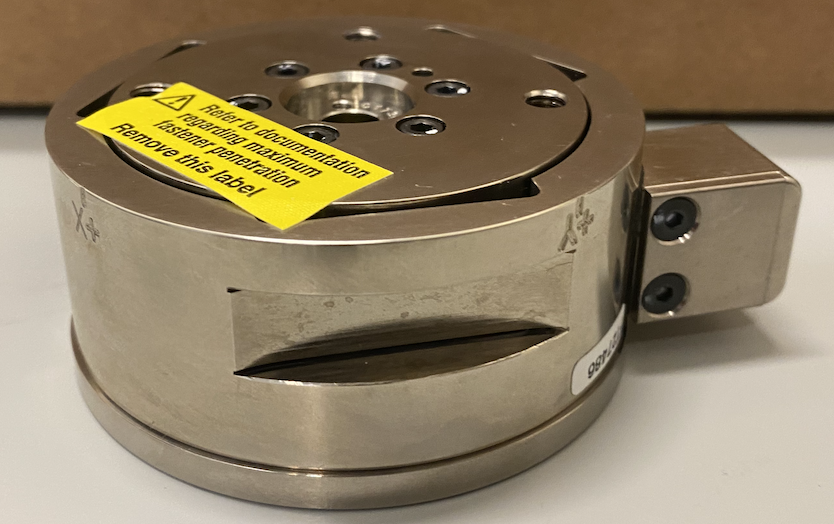 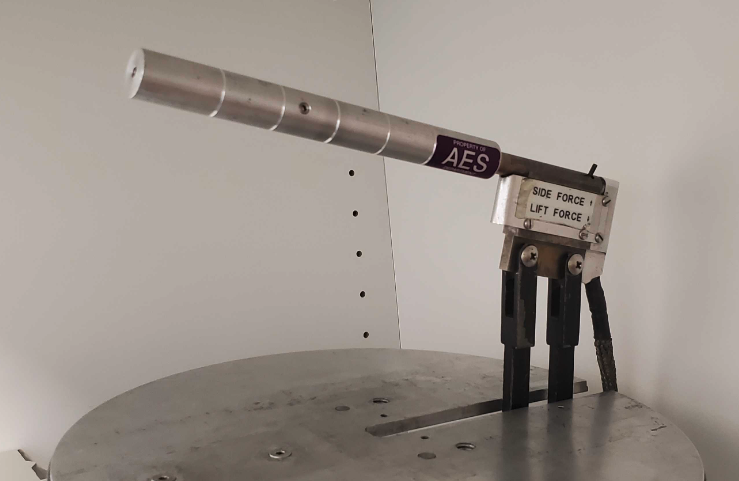 Maximum Load Capacities
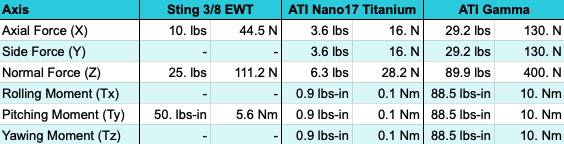 29
[Speaker Notes: Sting ⅜ EWT 
Test Process: 
Vary AoA by 10 degrees (-5 < 0 < 5 degrees)
Compute Total Lift and Drag
Drag Polar 
C_D0 will be calculated at zero lift AoA 
All other drag will be calculated when varying AoA
Side Force (Y) and Rolling Moment (Tx) can be calculated with a switch
ATI Nano17 Titanium 
Test Process: 
Requires platform integration, test stand, and a mechanical way to vary AoA
Note the Force and Moment Limitations 
ATI Gamma 
Test Process: 
Same as ATI Nano but note the Forces/Moment Magnitudes  
We would need to collaborate with Josh and LA’s to develop LabView Code adaptation]
WIND TUNNEL TESTING SENSORS
30
[Speaker Notes: Sting ⅜ EWT 
Pros: 
We can flip an adjuster to get side force (Y) and yaw moment (Tz)
Hardware is ready to use (can easily vary AoA)
LabView Code is already available
Cons: 
Force and Moment magnitude limitations (which are too bad)
Sensitivity < ATI Instrumentation
ATI Nano17 Titanium 
Pros: 
Hardware adaptation will be more simple than ATI Gamma
Cons: 
Force and Moment magnitude limitations ***Seems very low so it will depend on models
ATI Gamma 
Pros: 
 Most expensive → best accuracy
Cons: 
Labview adds another level of complexity to the testing-team 
Requires a more complex physical adaptation than ATI Nano
Conclusions
Using Sing ⅜ EWT will be very useful to compute C_D0 and C_Di (by varying AoA)
ATI Nano17 Titanium may fall short on force and moment magnitude capabilities
ATI Gamma would be great for computing C_D0 but requires significant hardware and software development. This may be something we can consider for a higher level of success.]
GLIDER TESTING
FR3: The aircraft shall have a maximum range and endurance comparable to or exceeding the performance of six-passenger electric aircraft currently under certification.
FR5: A non-powered, larger scale glider model of the airframe design will be constructed for the purpose of stability analysis and verification.
FR6: The full-scale aircraft shall be designed to be statically and dynamically stable.
Characteristic Stability Demonstration (CSD)
Qualitative demonstration of stability in NELDA design
Verification & Validation for mathematical/computational models
Demonstrate endurance based on glide ratio
31
[Speaker Notes: Using a glider test to qualitatively measure stability, and quantitatively measure range and endurance by extrapolating data from a rangefinder.
This test will also serve to verify and validate the mathematical and computational models
This test will accomplish functional requirements 3, 5, and 6, which demonstrate the improved performance over current electric aircraft and verification of stability]
GLIDER TESTING
FR3: The aircraft shall have a maximum range and endurance comparable to or exceeding the performance of six-passenger electric aircraft currently under certification.
FR5: A non-powered, larger scale glider model of the airframe design will be constructed for the purpose of stability analysis and verification.
FR6: The full-scale aircraft shall be designed to be statically and dynamically stable.
Characteristic Stability Demonstration (CSD)
Team decided against accelerometers to measure flight data because of risk of added scope
One camera parallel to flight path, one camera perpendicular to flight path to qualitatively measure stability
Rangefinder to determine practical glide ratio
Launch from roof of aero building (with faculty assistance)
Use table bungee launch system provided by IRISS
32
[Speaker Notes: For the stability test, accelerometers were considered to determine exact pitch, yaw, and roll forces. The team decided against this because of the extensive addition to the scope that this would create
Instead, the team will use cameras to qualitatively measure stability, using visual evidence of dutch roll, etc.
An on-board rangefinder will be used to determine the the range and endurance by measuring the launch height, distance travelled, and time of flight
The test will be conducted at the aero building, and will be launched from the roof with faculty assistance. The glider will be launched from the same launch mechanism every test 
Garmen camera was trash, so look into better sensors]
FEASIBILITY TRACKING: TESTING
Value
Qualitative analysis of flow
Flow visualization
Can observe general trends such as localized
Relative velocity/pressure hotspots
Individual component modelling
Effect of wingtips/winglets on downwash vortices
Aerodynamic fairings on landing gear
33
[Speaker Notes: provide evidence that the project objectives, is feasible, i.e. can be accomplished within the constraints of technology and the senior projects course (time, skills, money, facilities, etc.).]
MANUFACTURING FEASIBILITY
Presented by: 
Finn Bailis
Models Overview

Construction Processes
34
MANUFACTURED MODELS
FR4: A non-powered, scale model of the airframe design will be constructed for the purpose of comparative wind tunnel analysis in the PILOT Lab Wind Tunnel.
FR5: A non-powered, larger scale glider model of the airframe design will be constructed for the purpose of stability analysis and verification.
35
[Speaker Notes: Geometry with 1% accuracy might be hard]
WTAV MODEL CONSTRUCTION
FR4: A non-powered, scale model of the airframe design will be constructed for the purpose of comparative wind tunnel analysis in the PILOT Lab Wind Tunnel.
3D Printed: Uniform composition, 
SLA print on Form 3 or Form 3L
Typical lead times, 2-3 weeks
Typical cost, $100-$200 per print (f-22 quote)
Full completion time estimate: 3-4 weeks
Sting Test insert must also be machined and assembled
Required Materials:
Form 3L SLA printer: 
2 prints, 3 wk. lead time, ~$120 each
DLMS aluminum printer: 
2 prints, 1 wk. lead time, ~$680 each 
Sting Test Insert: 
2 columns, Lathe Machined 1 wk. ~$50 each
36
CSD MODEL CONSTRUCTION
FR5: A non-powered, larger scale glider model of the airframe design will be constructed for the purpose of stability analysis and verification.
Complex foam, strut and laminate composition
General structure to be CNC milled out of high density foam
Then manually reinforced with carbon fiber rods and epoxy coated
Full construction completion time estimate: 3 weeks/unit
Required Materials:
Carbon fiber struts: 
4, 5 and 6 mm x 400 mm, ~$13 each
High Density foam: 
3’ x 3’ x 6” blocks, ~$200
Epoxy Resin: 
1 Liter, ~$65
37
[Speaker Notes: Cost estimates because estimated earlier]
FEASIBILITY TRACKING: MANUFACTURING
Value
Qualitative analysis of flow
Flow visualization
Can observe general trends such as localized
Relative velocity/pressure hotspots
Individual component modelling
Effect of wingtips/winglets on downwash vortices
Aerodynamic fairings on landing gear
38
[Speaker Notes: provide evidence that the project objectives, is feasible, i.e. can be accomplished within the constraints of technology and the senior projects course (time, skills, money, facilities, etc.).]
BUDGET FEASIBILITY
Presented by: 
Finn Bailis
Bills of Materials
39
BILL OF MATERIALS
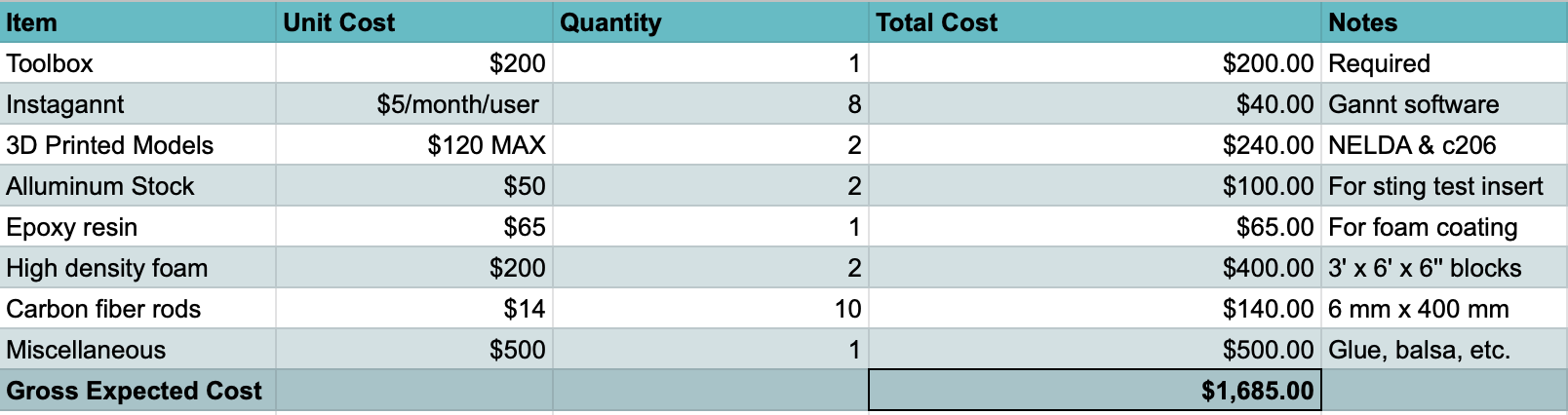 40
[Speaker Notes: Instrumentation and materials
Look at what materials Finn uploads tonight]
FEASIBILITY CONCLUSIONS
Presented by: 
Emerson Beinhauer
Feasibility Summary
41
FEASIBILITY CONCLUSIONS
42
[Speaker Notes: Ask the question what do we want from this slide? Given the fact that we haven't had the opportunity to design an airplane and we have previously discussed what is feasible in all of the feasibility slides does the PAB just want us to reiterate what was previously discussed here. (ex: we showed that we had three ways of testing in the wind tunnel but we haven't decided on one yet). This is a very important slide per the rubric we just dont know how to approach this]
FUTURE WORK
Presented by: 
Emerson Beinhauer
Design

Manufacturing

Testing

Logistics
43
FUTURE WORK
Aircraft Design 
Additional models & more rigorous model testing
Model modification
Sensitivity analyses on each design parameter
Stability Model Generation and Testing
Validation of different design iterations with computational models 
Finalize aircraft design parameters 
Drawings → CAD
Testing
Test plan selection and testing procedures documentation
Manufacturing 
Workshops, specific requirements, materials → WTAV, CSD
Finance & Project Management
Finalized budget, Gantt chart, Work Breakdown Structure
44
ACKNOWLEDGEMENTS
Dr. Jelliffe Jackson
Dr. Kathryn Wingate
Dr. Brian Argrow
Dr. Donna Gerren
Dr. John Farnsworth
Professor John Mah
Matt Rhode
KatieRae Williamson
Project Advisory Board
Colin Claytor
Emma Markovich
Richard Schaden
Instructor Bobby Hodgkinson
Josh Mellin
Trudy Schwartz
Michael Rhodes
45
BACK UP SLIDES
46
AERODYNAMIC ANALYSIS
Methodology
Drag:
Utilized PLLT to obtain Cd_i 
Utilized skin friction drag coefficient method to obtain CD0
Incorporated C_di, Cd0, and landing gear into final model of Drag
Utilized PLLT to find e
Lift:
Utilized PLLT and Vortex Pannel to obtain C_L
47
[Speaker Notes: Carlin: good job describing why we have these models (double check AAA, understand where those results come from)
Run through both plots as well as zero lift AOA
Consistency with AOA and alpha 
Equations
HOW TO DESCRIBE THE GRAPH
	1.) Where did the data come from?
	2.) Point and state axes
	3.) Describe the legend	4.) Describe the trends
	5.) Results
	6.) Conclusions]
AERODYNAMIC ANALYSIS
Cd0 Derivation
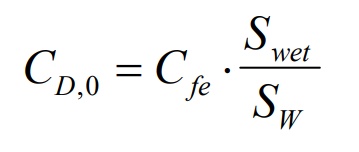 Empirical Data used to determine Skin Friction Coefficient
Cfe: 0.0045
Sw: Wing Area
S_wet,W: Wetted area of wing
Approximated with 2*S
S_wet,F: Wetted area of Fuselage
df: Fuselage Diameter
lf: Length of Fuselage
λ_F = lf/df
Cd0: 0.01828
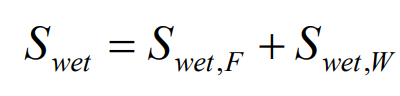 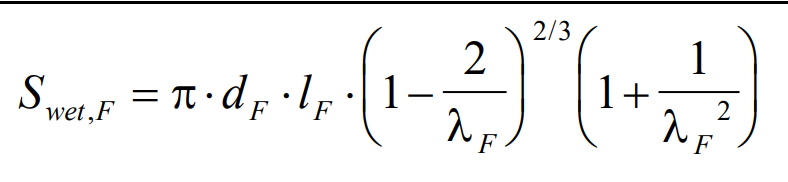 48
[Speaker Notes: Carlin: good job describing why we have these models (double check AAA, understand where those results come from)
Run through both plots as well as zero lift AOA
Consistency with AOA and alpha 
Equations
HOW TO DESCRIBE THE GRAPH
	1.) Where did the data come from?
	2.) Point and state axes
	3.) Describe the legend	4.) Describe the trends
	5.) Results
	6.) Conclusions]
AERODYNAMIC ANALYSIS
N-22 Airfoil Cl vs Alpha
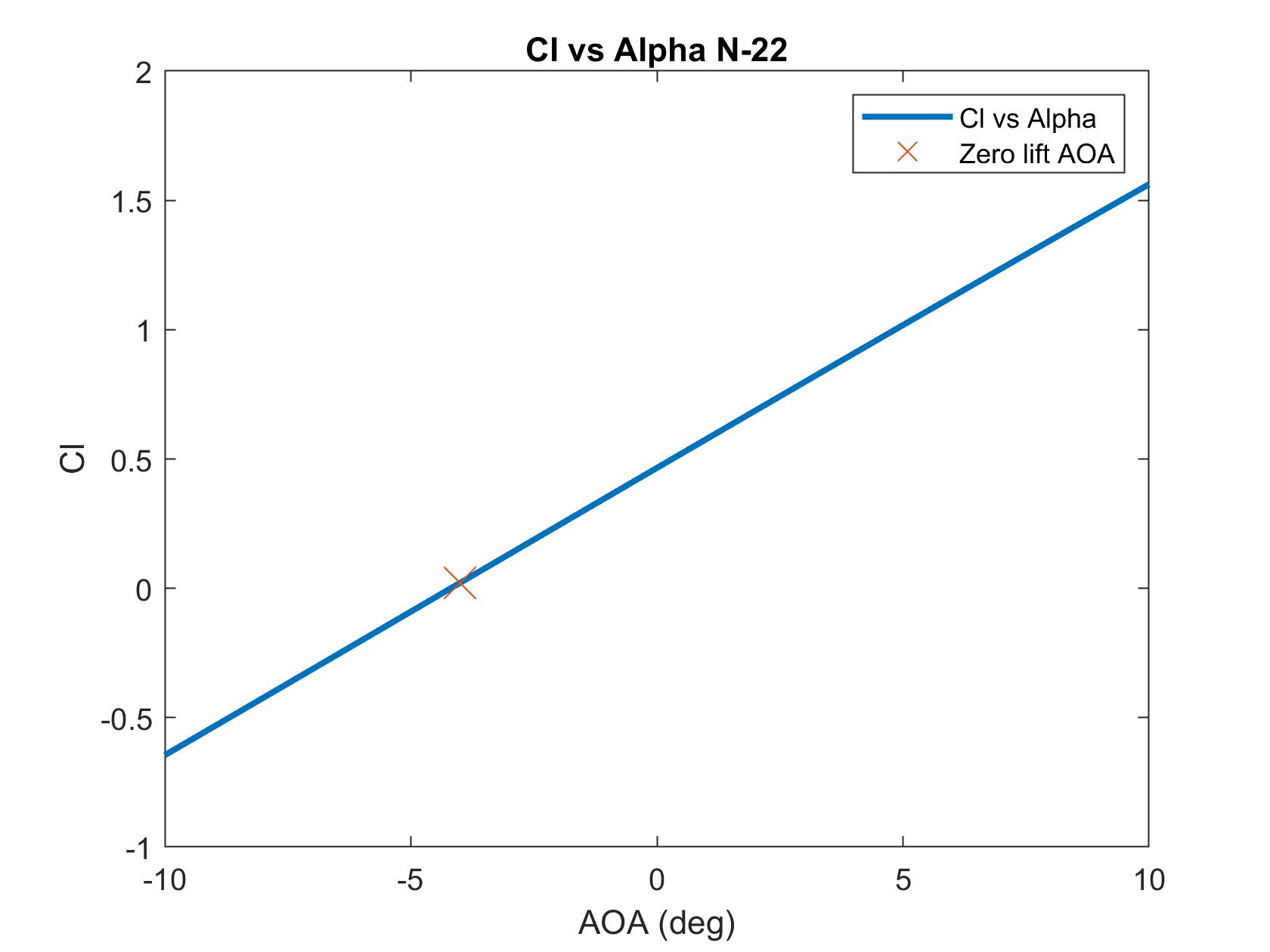 Assumptions:
N-22 airfoil
Compressibility and Viscous effects considered negligible
Cl obtained using Vortex Panel Method
Input Variables:
Root chord: 5 feet
Airspeed: 150 knots
49
[Speaker Notes: Carlin: good job describing why we have these models (double check AAA, understand where those results come from)
Run through both plots as well as zero lift AOA
Consistency with AOA and alpha 
Equations
HOW TO DESCRIBE THE GRAPH
	1.) Where did the data come from?
	2.) Point and state axes
	3.) Describe the legend	4.) Describe the trends
	5.) Results
	6.) Conclusions]
AERODYNAMIC ANALYSIS
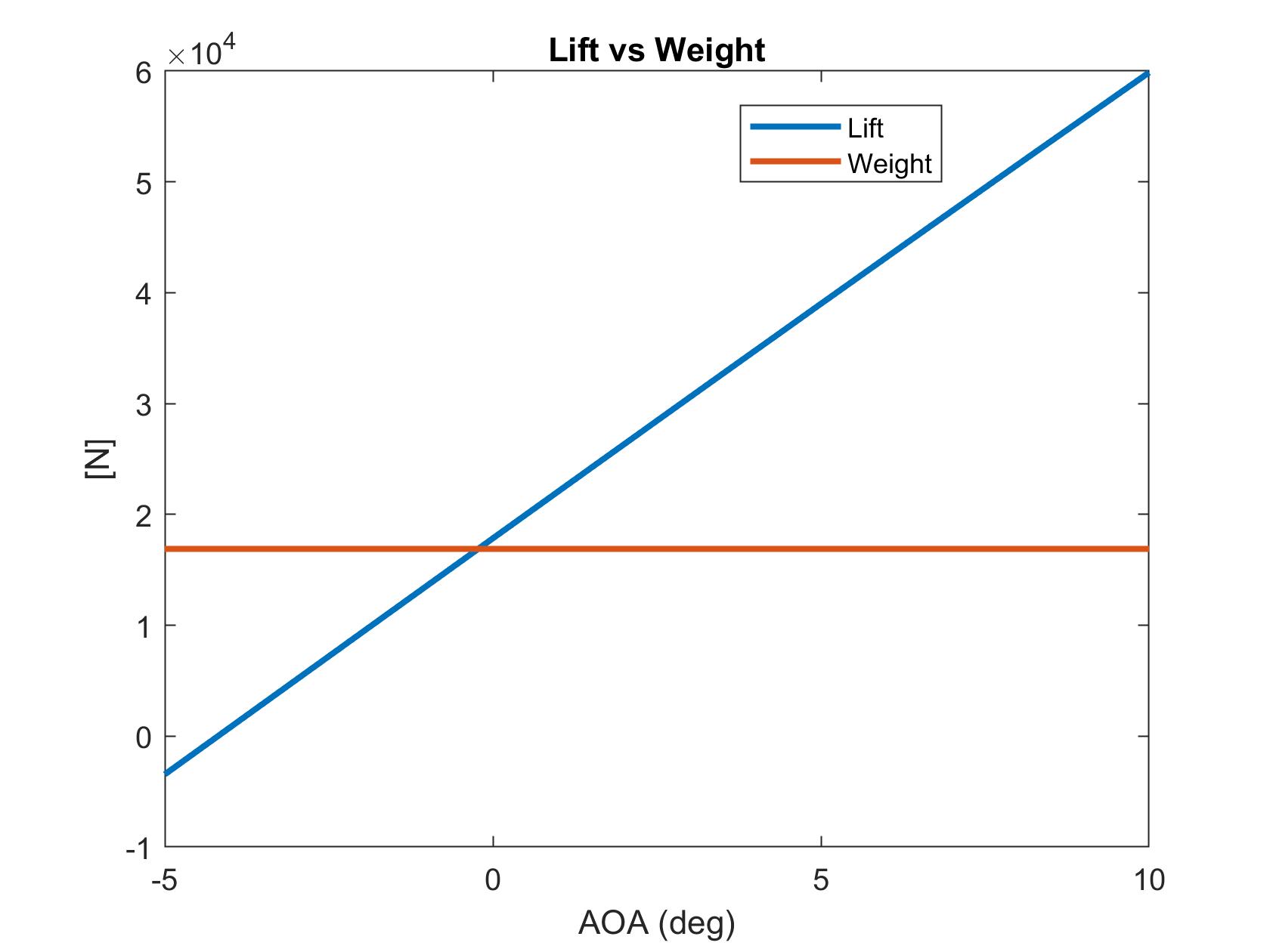 N-22 Airfoil Lift vs Weight:
Assumptions:
N-22 airfoil
C_l obtained using PLLT
Wing is represented by single finite strength vortex
Input Variables:
Root chord: 5 feet
Tip chord: 2.5 feet
Airspeed: 150 knots
Wing Span: 45 feet
Lift Slope and Zero Lift AOA
Density
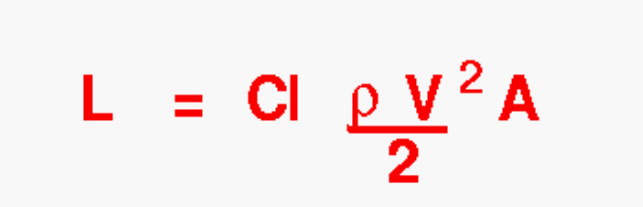 50
[Speaker Notes: Carlin: good job describing why we have these models (double check AAA, understand where those results come from)
Run through both plots as well as zero lift AOA
Consistency with AOA and alpha 
Equations
HOW TO DESCRIBE THE GRAPH
	1.) Where did the data come from?
	2.) Point and state axes
	3.) Describe the legend	4.) Describe the trends
	5.) Results
	6.) Conclusions]
AERODYNAMIC ANALYSIS
N-22 Airfoil Cd vs. Alpha:
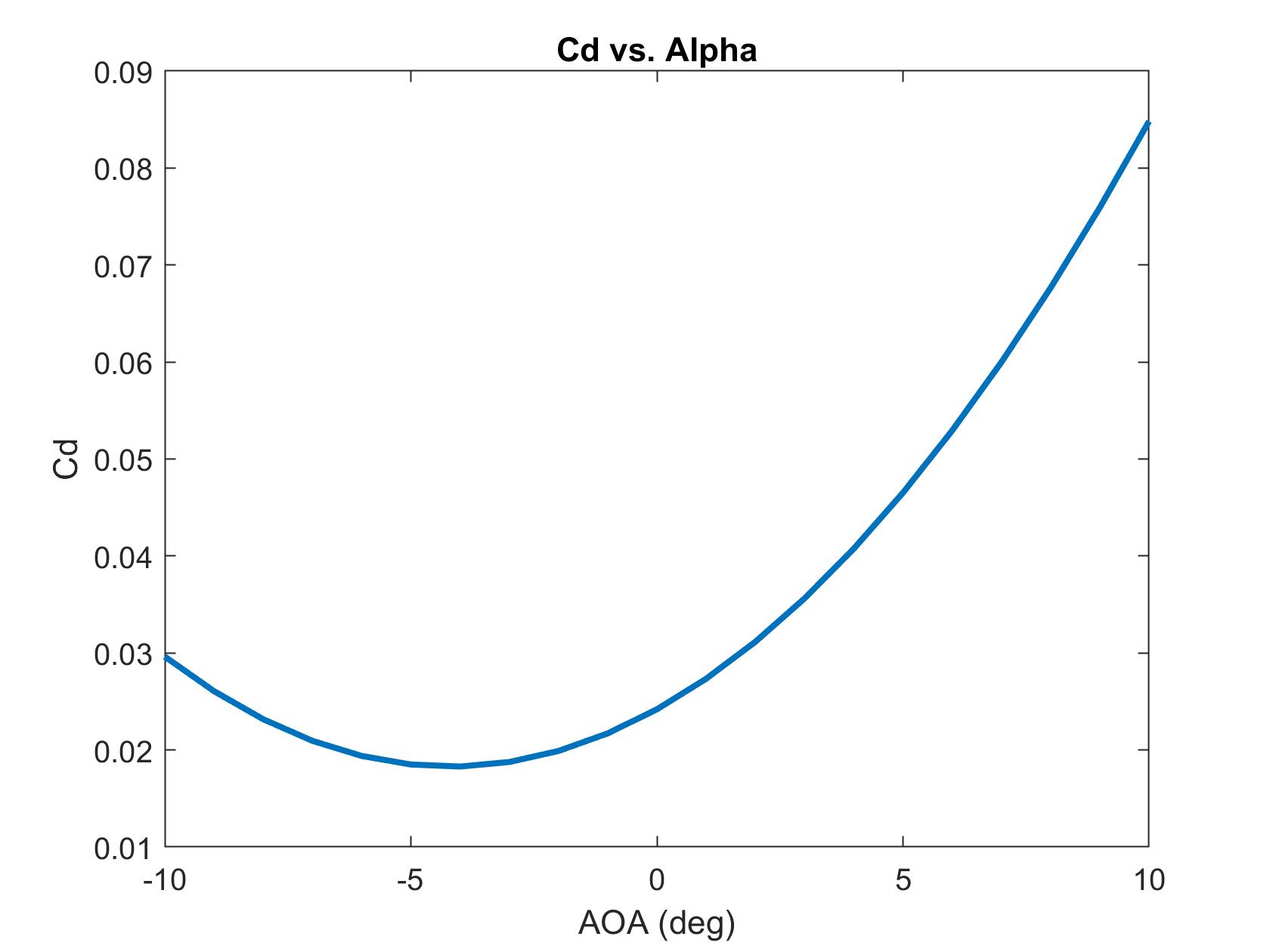 Assumptions:
N-22 airfoil
C_l, e:  obtained using PLLT
Input Variables:
C_l vector from Vortex Panel
Aspect Ratio: 12
e: 0.9728
Cd0: 0.01828
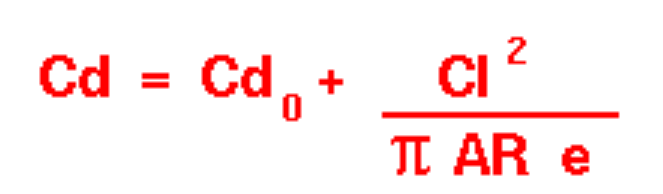 51
[Speaker Notes: Carlin: Run through both plots
HOW TO DESCRIBE THE GRAPH
	1.) Where did the data come from?
	2.) Point and state axes
	3.) Describe the legend	4.) Describe the trends
	5.) Results
	6.) Conclusions]
AERODYNAMIC ANALYSIS
N-22 Airfoil Cl/Cd:
Assumptions:
N-22 airfoil
C_l:  obtained using PLLT
C_d derivation on previous slide
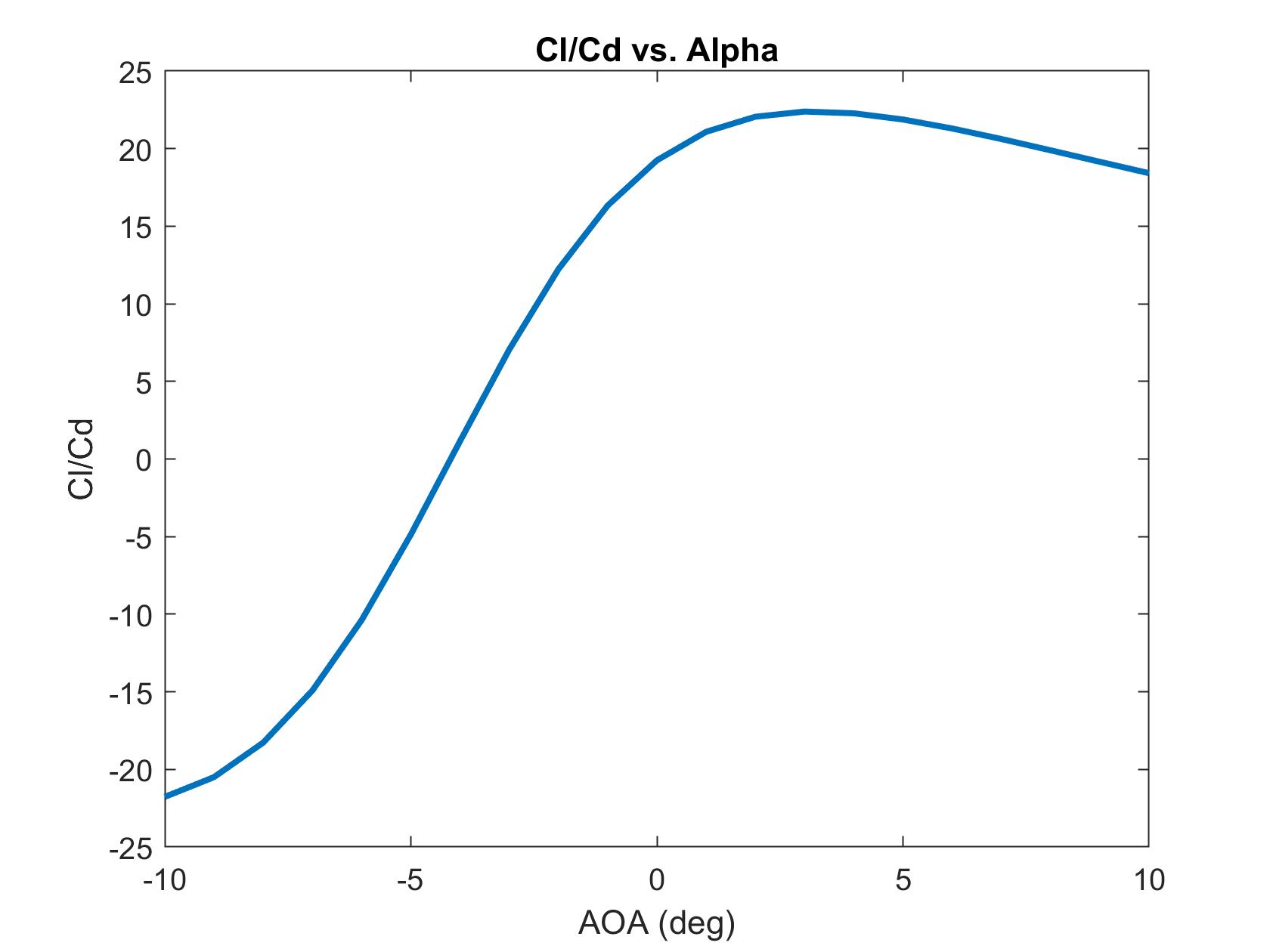 52
[Speaker Notes: Carlin: Run through both plots
HOW TO DESCRIBE THE GRAPH
	1.) Where did the data come from?
	2.) Point and state axes
	3.) Describe the legend	4.) Describe the trends
	5.) Results
	6.) Conclusions]
SIMILAR ELECTRIC AIRCRAFT (6-P)
A summary
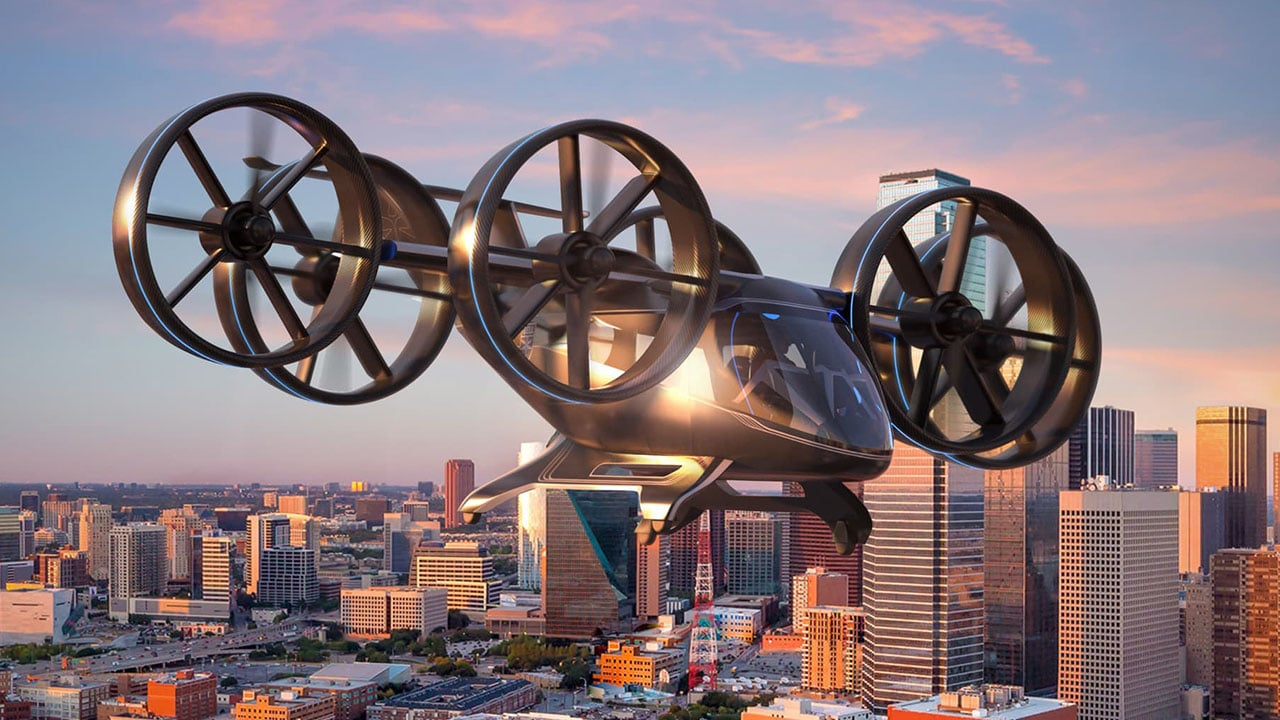 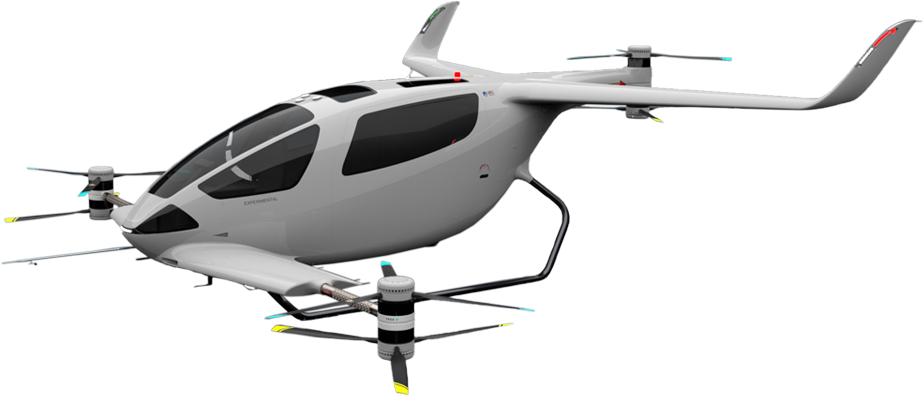 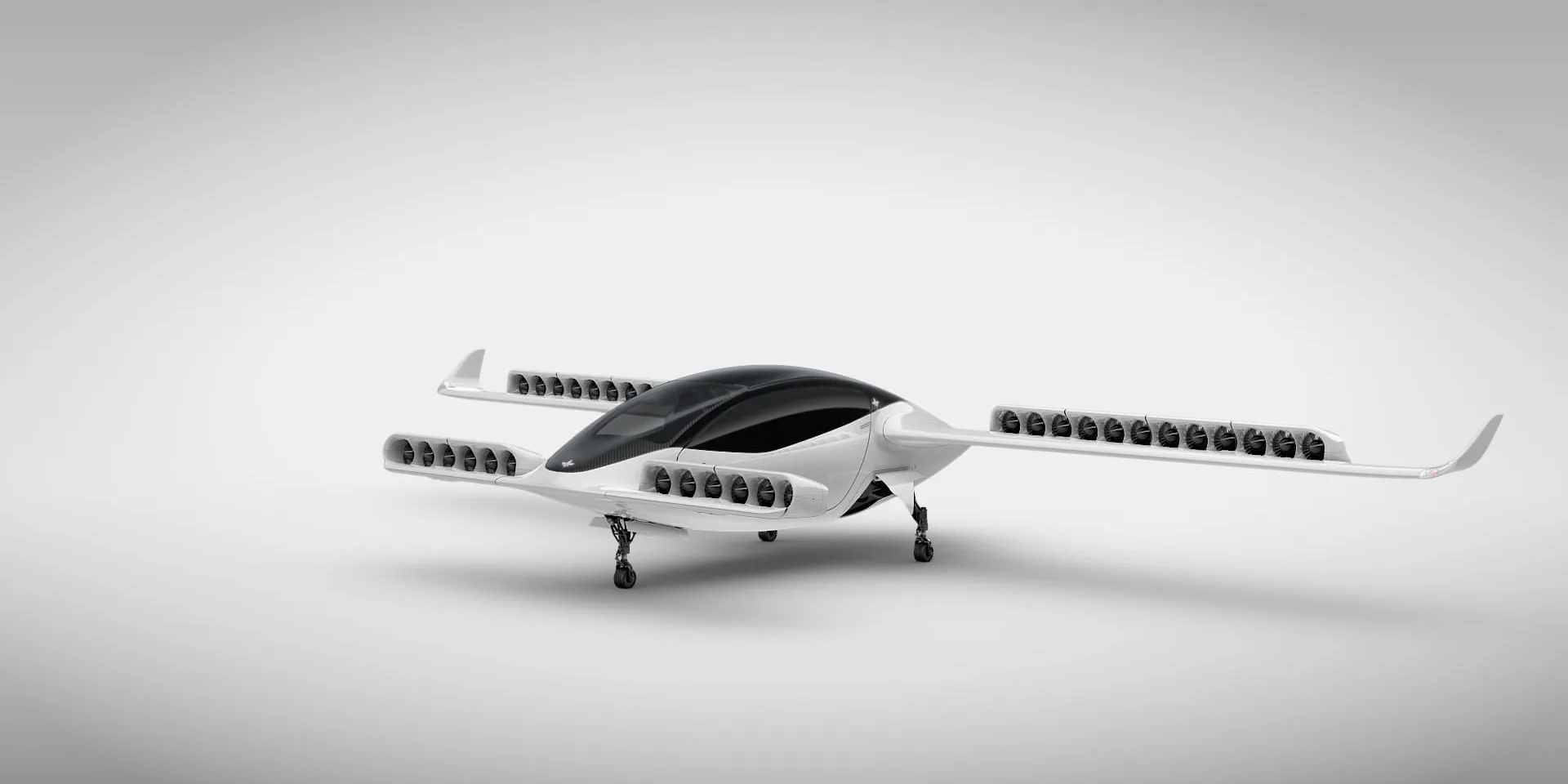 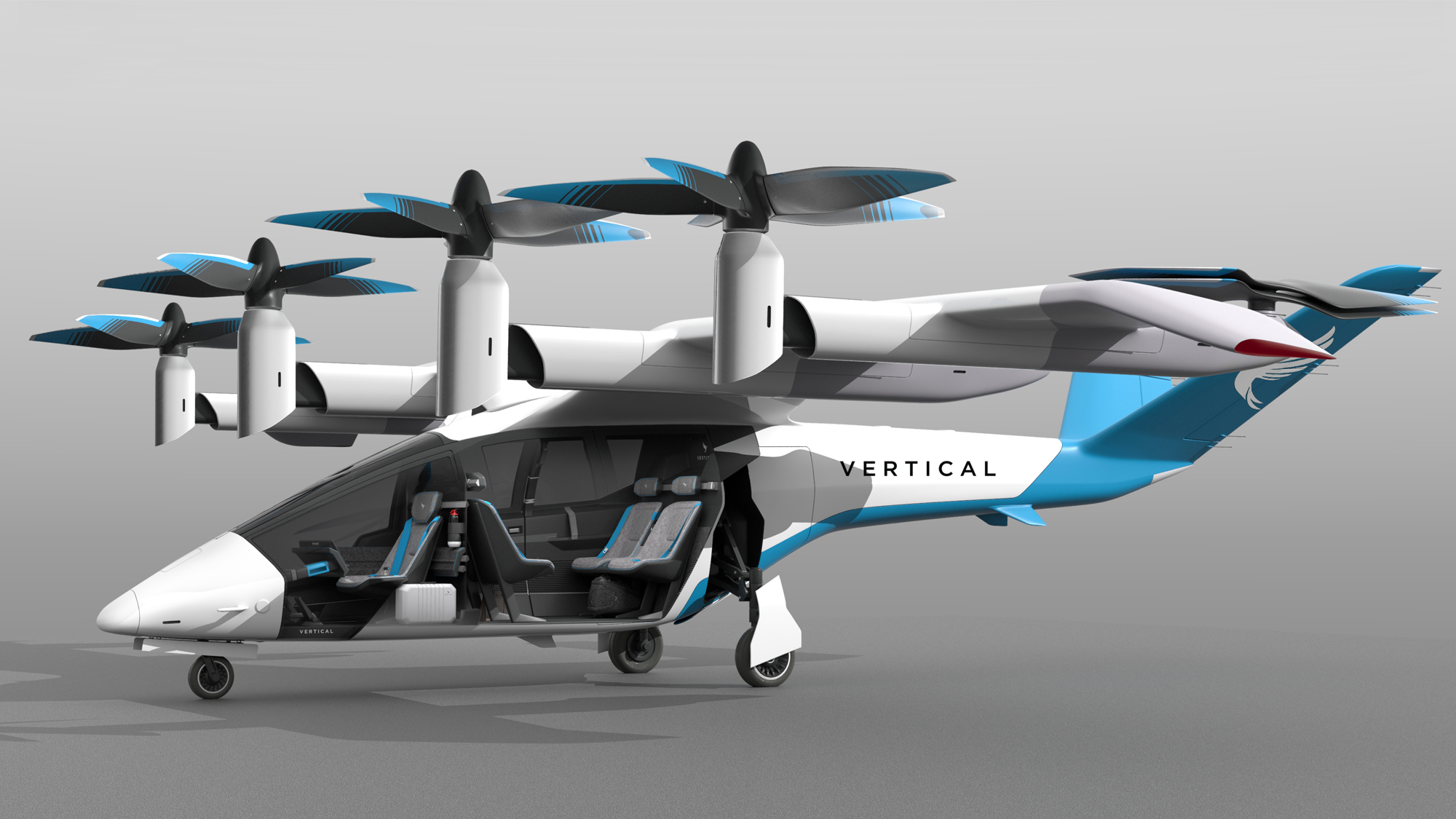 Lilium Jet Air Taxi
VA-X4
Y6S Plus
Bell Nexus 6HX
53
[Speaker Notes: This slide to be referenced if the PAB has questions about FR3 - comparative range and performance for electric “aircraft”, even though these are all VTOLs]
Summary of Flyable, Manned A/C
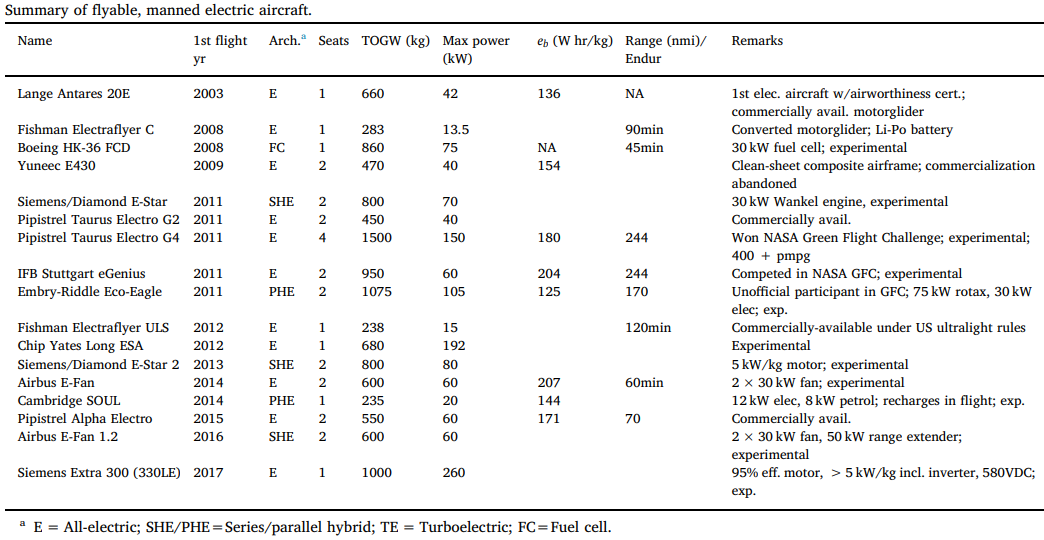 54
Source: https://www.sciencedirect.com/science/article/abs/pii/S0376042118300356
SIMILAR ELECTRIC AIRCRAFT
Pipistrel Alpha Electro
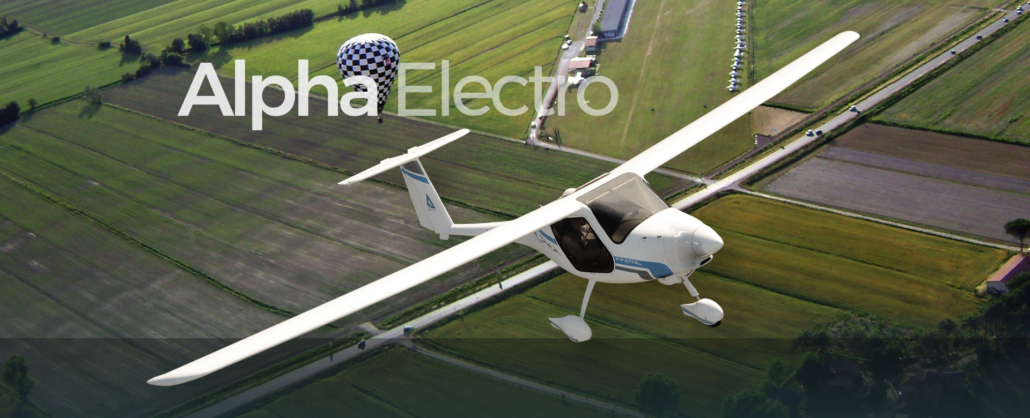 55
SIMILAR ELECTRIC AIRCRAFT
Pipistrel Velis
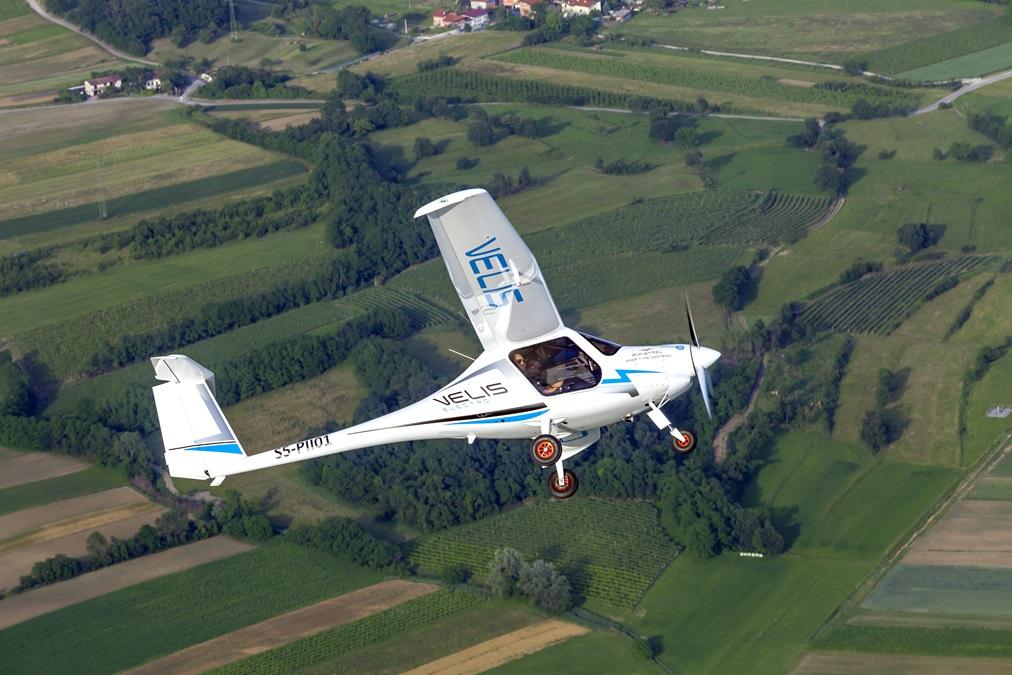 56
SIMILAR ELECTRIC AIRCRAFT
Phoenix Air Phoenix
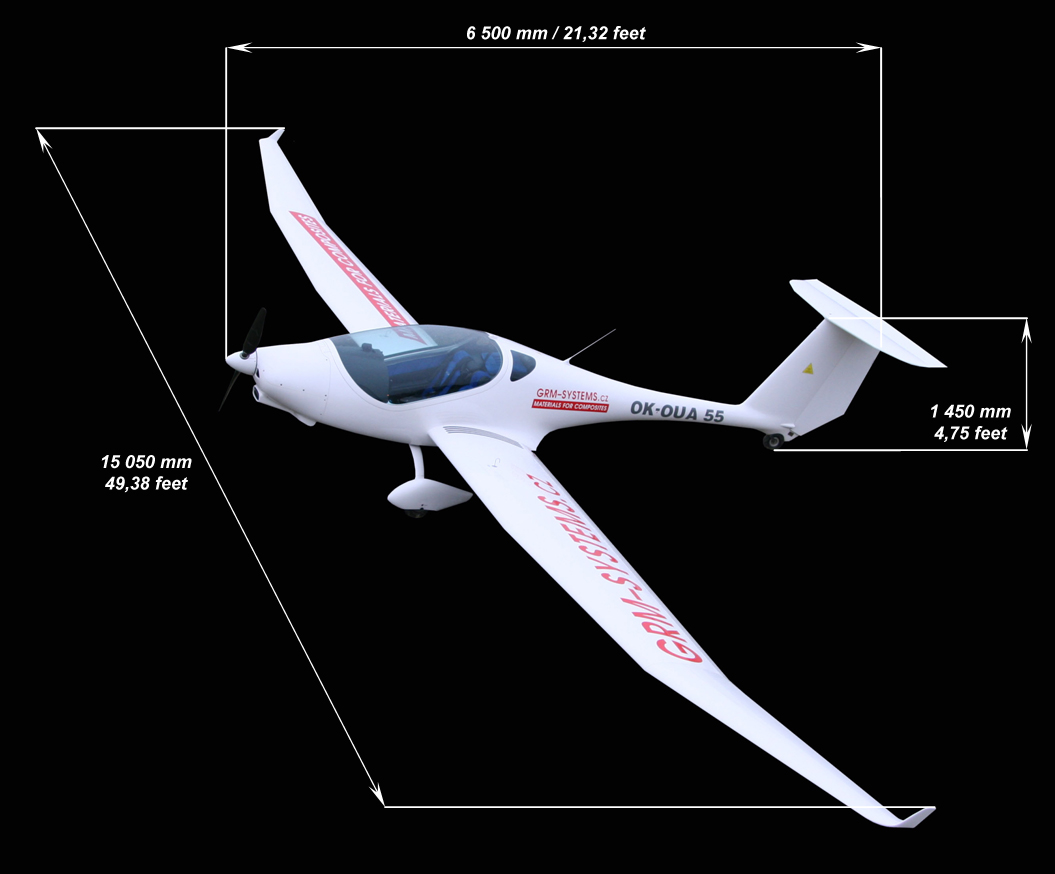 57
SIMILAR ELECTRIC AIRCRAFT
Zunum Aero
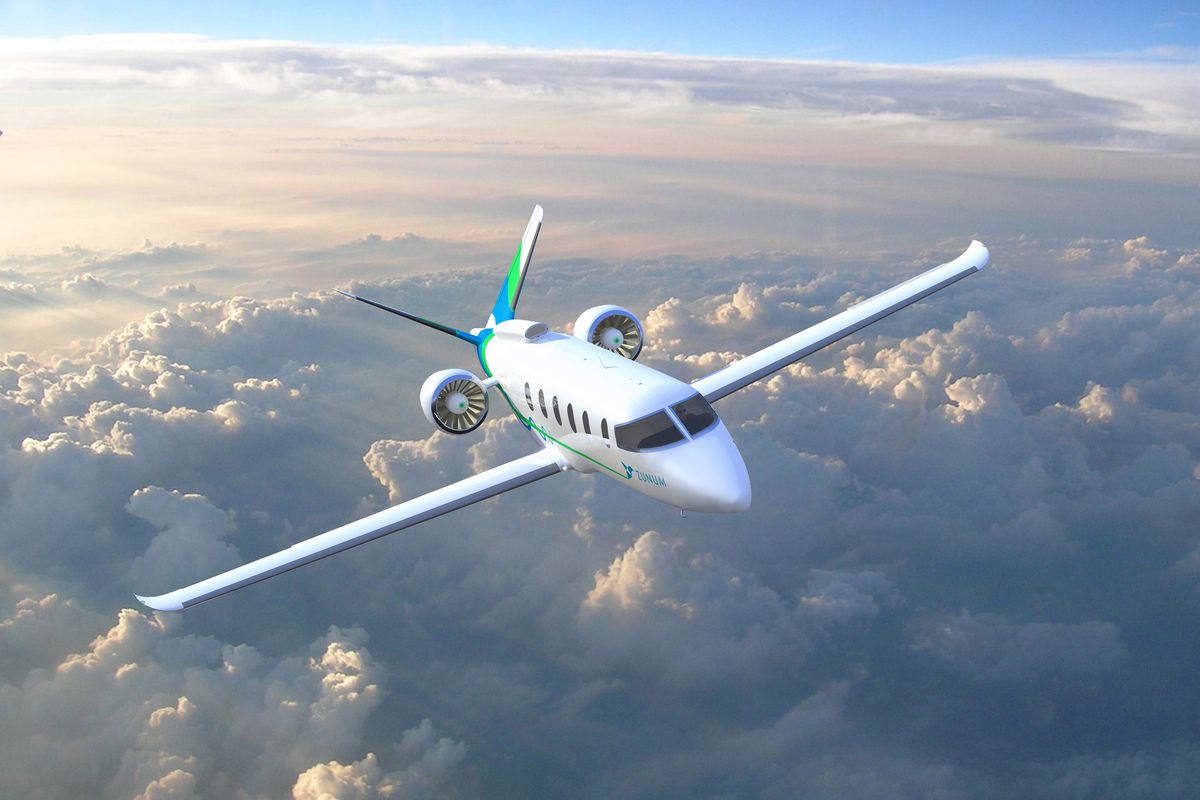 58
SIMILAR ELECTRIC AIRCRAFT
Yuneec International E430
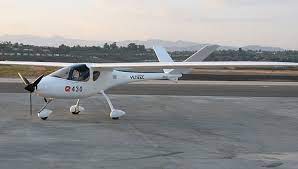 59
SIMILAR ELECTRIC AIRCRAFT
Liaoning Ruixiang RX1E
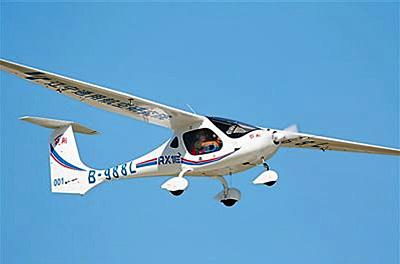 60
SIMILAR ELECTRIC AIRCRAFT
Bye Aerospace EFlyer 2
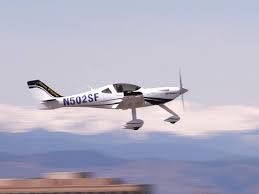 61
SIMILAR ELECTRIC AIRCRAFT
Samad Q-Starling
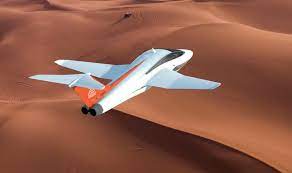 62
SIMILAR ELECTRIC AIRCRAFT
Lilium Air Taxi
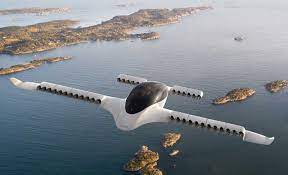 63
SIMILAR ELECTRIC AIRCRAFT
Voltaero Cassio 1
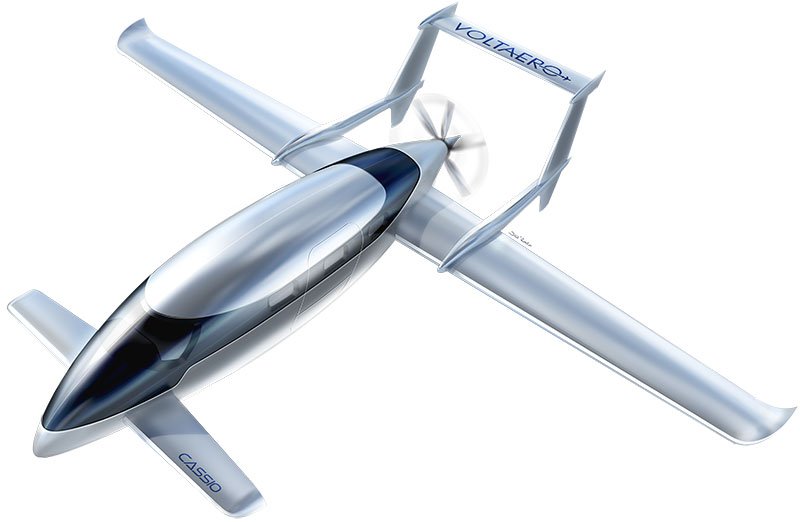 64
SIMILAR ELECTRIC AIRCRAFT
Eviation Alice
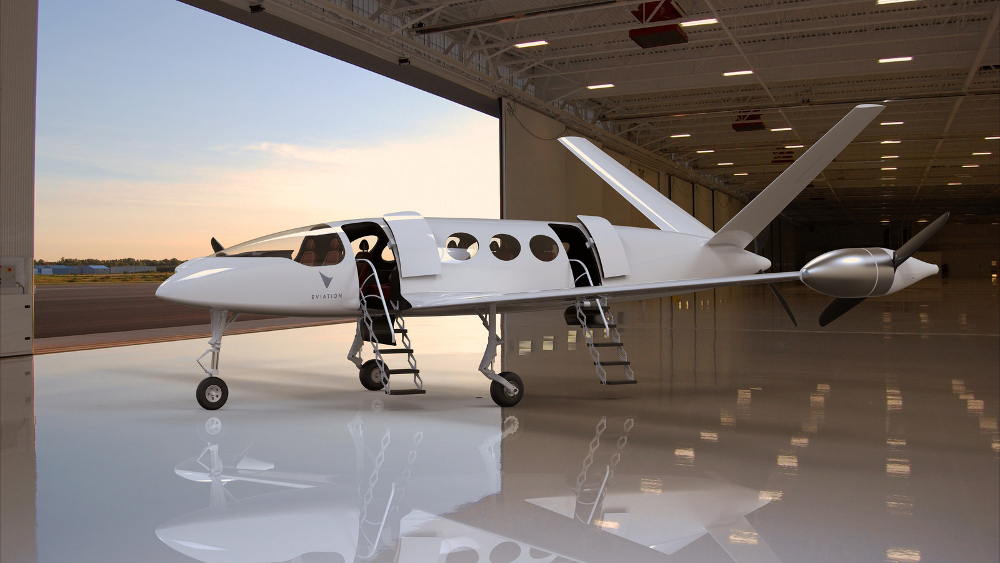 65
AAA NOMENCLATURE
66
AAA NOMENCLATURE
67
AAA NOMENCLATURE
68
AAA NOMENCLATURE
69
AAA NOMENCLATURE
70
AAA NOMENCLATURE
71
AAA NOMENCLATURE
72
AAA NOMENCLATURE
73
AAA NOMENCLATURE
74
AAA NOMENCLATURE
75
AAA DRAG POLAR CALCULATIONS
Takeoff, Flaps, Gear Down Drag Polars:
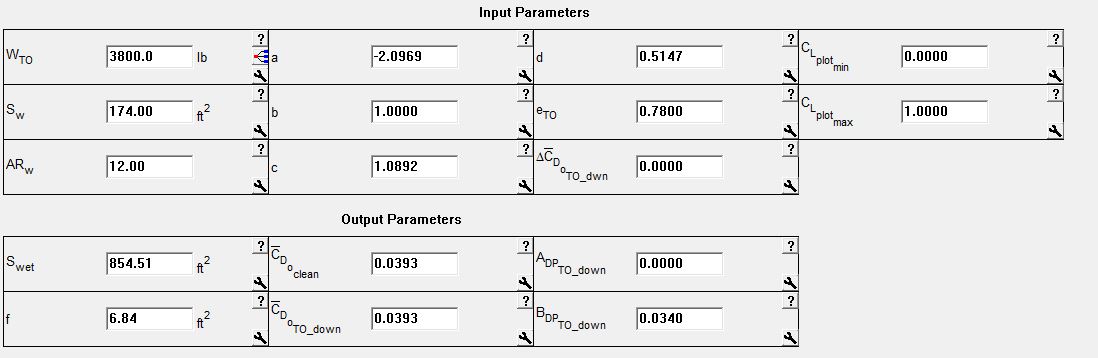 76
AAA DRAG POLAR CALCULATIONS
Landing, Flaps, Gear Down Drag Polars:
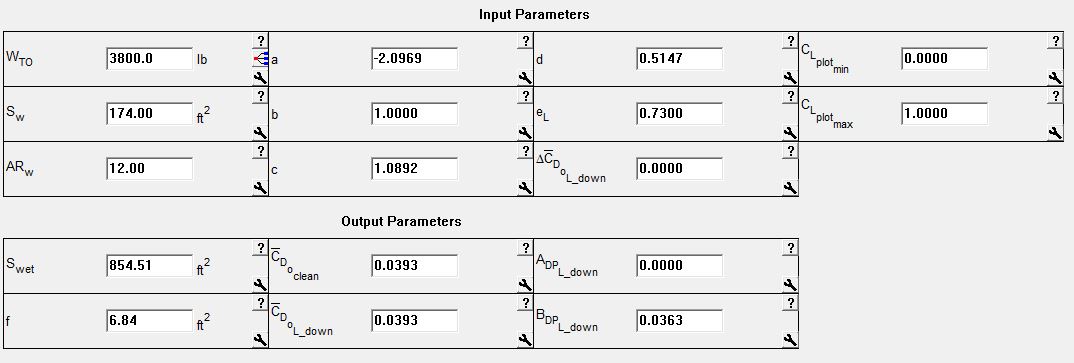 77
AAA DRAG POLAR CALCULATIONS
Clean Configuration Drag Polars:
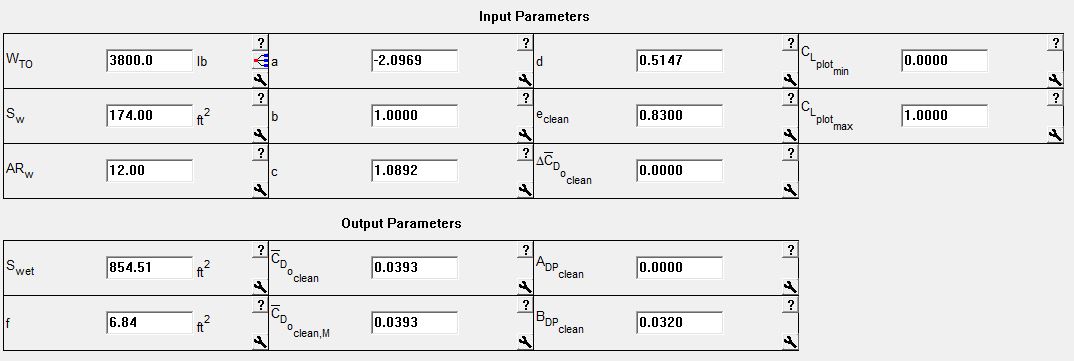 78
AAA DRAG POLAR CALCULATIONS
Current Flight Condition Drag Polars:
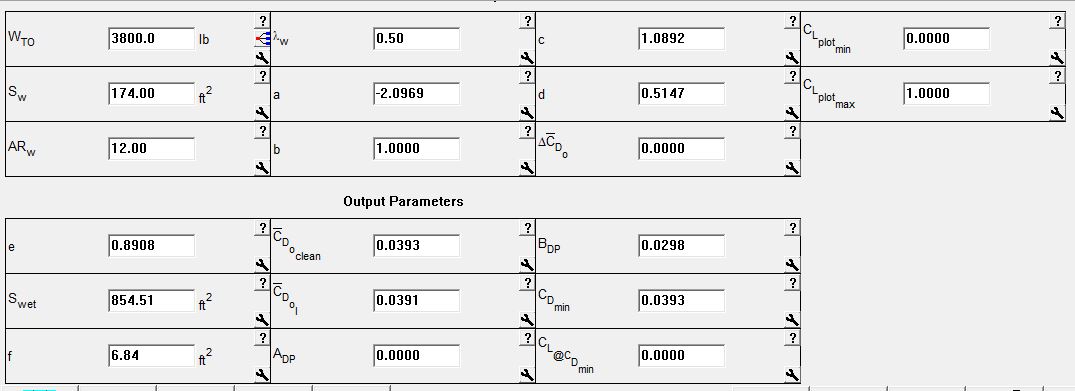 79
AAA DRAG POLAR CALCULATIONS
All Drag Polar Inputs:
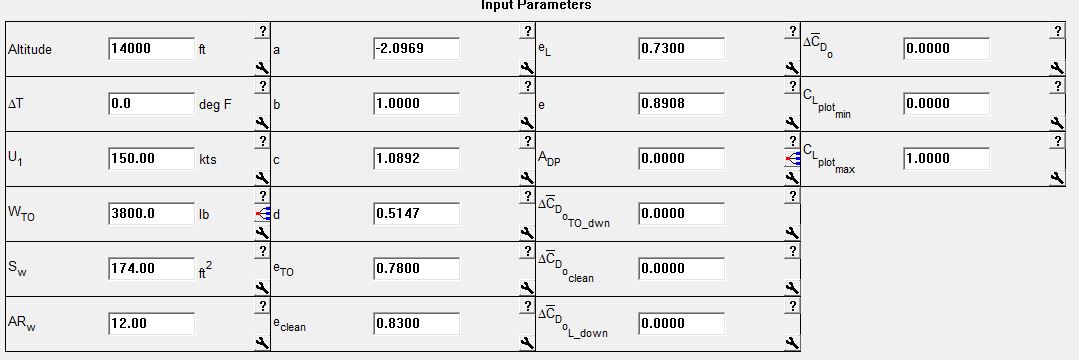 80
AAA DRAG POLAR CALCULATIONS
All Output Drag Polars:
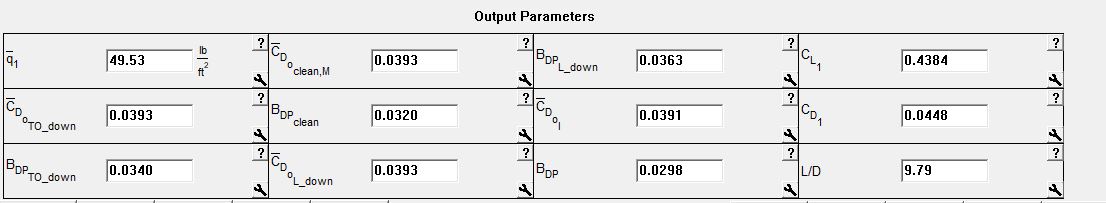 81
AAA FLIGHT REQUIREMENTS AND PERFORMANCE
Takeoff Requirements:
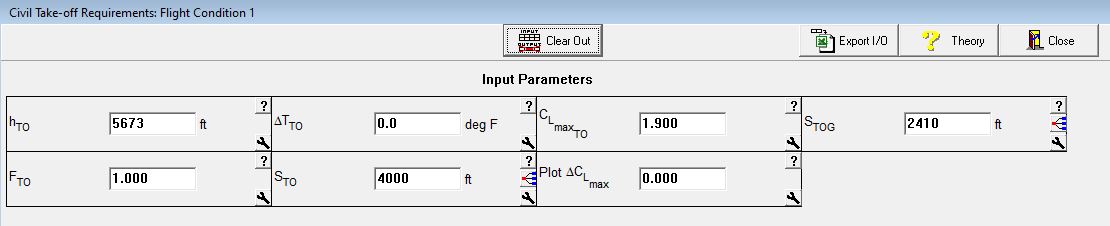 82
AAA FLIGHT REQUIREMENTS AND PERFORMANCE
Climb Requirements:
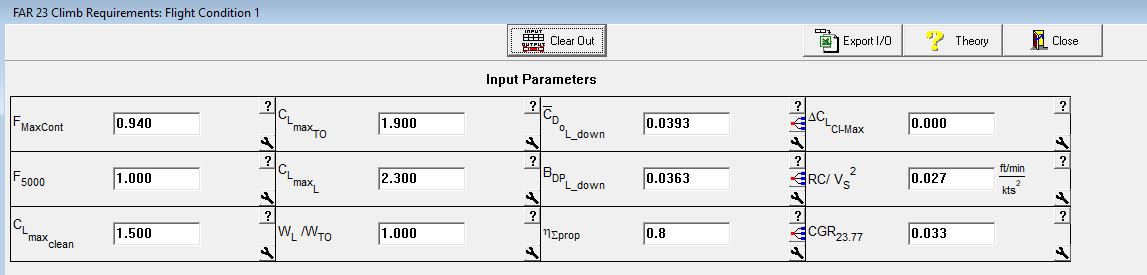 83
AAA FLIGHT REQUIREMENTS AND PERFORMANCE
Cruise Requirements:
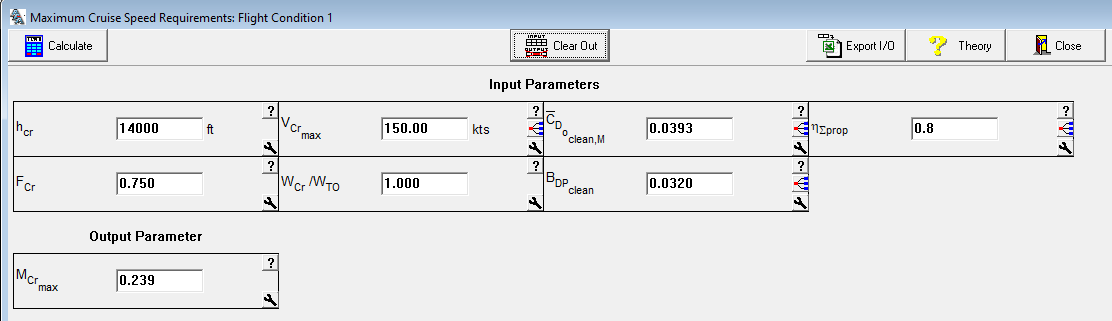 84
AAA FLIGHT REQUIREMENTS AND PERFORMANCE
Maneuver Requirements:
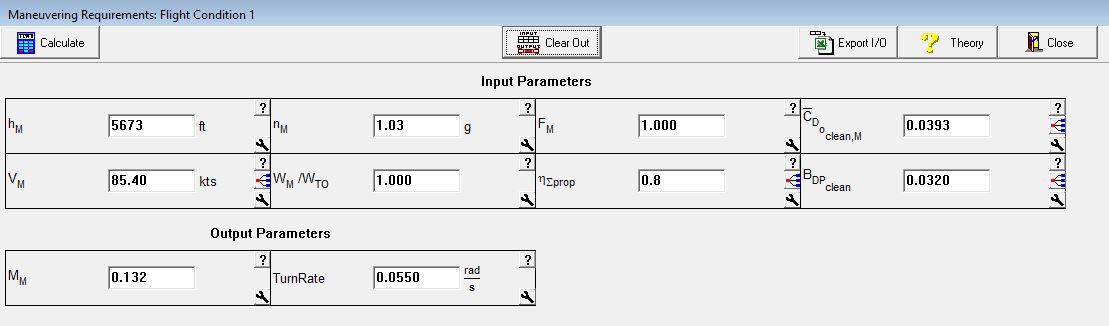 85
AAA FLIGHT REQUIREMENTS AND PERFORMANCE
Stall Speed Requirements:
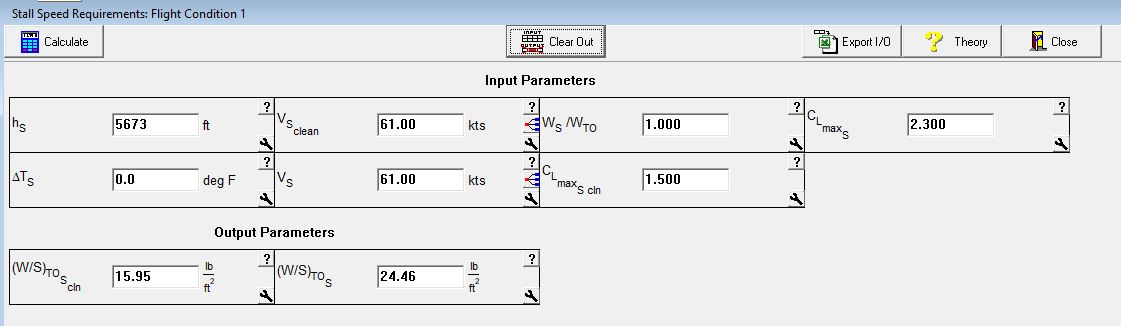 86
AAA FLIGHT REQUIREMENTS AND PERFORMANCE
Landing Requirements:
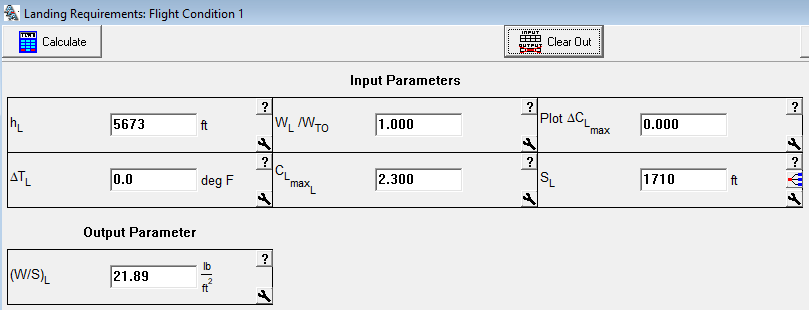 87
AAA FLIGHT REQUIREMENTS AND PERFORMANCE
1st Iteration Wing Geometry:
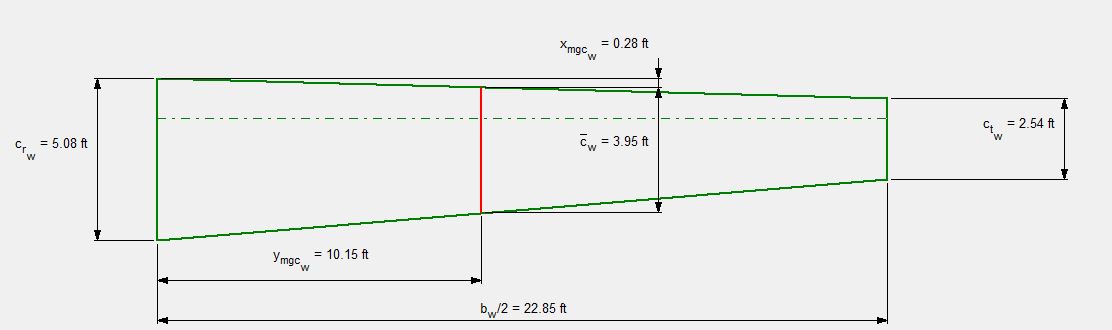 88
WTAV MODEL CONSTRUCTION
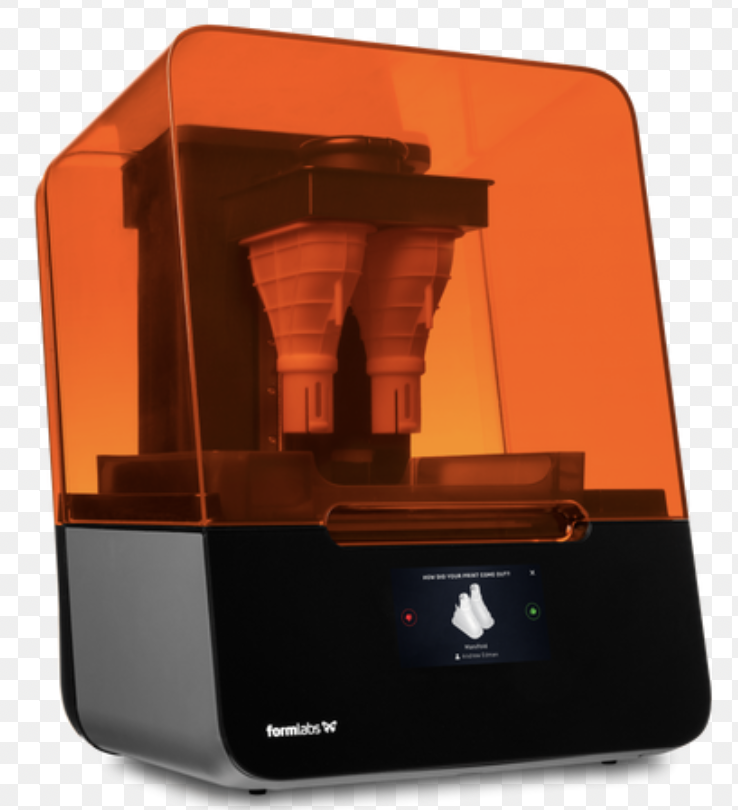 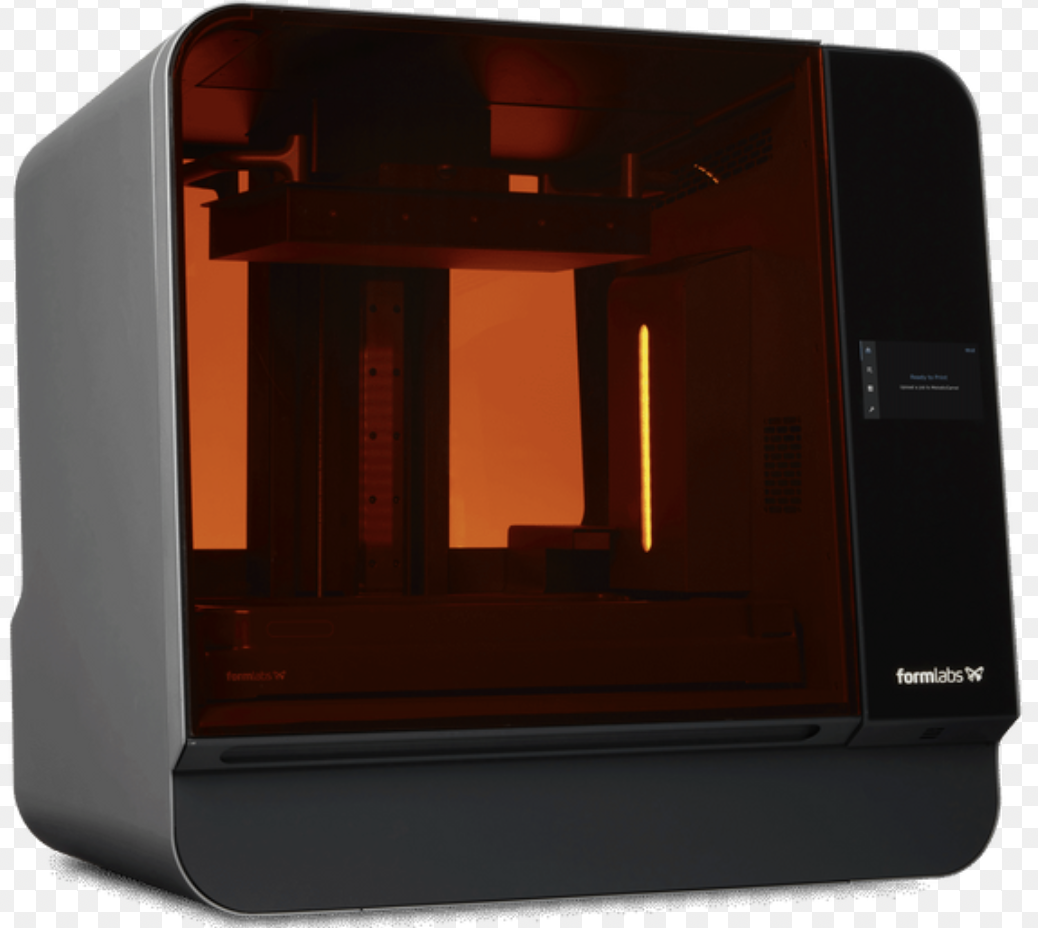 89
CSD MODEL CONSTRUCTION
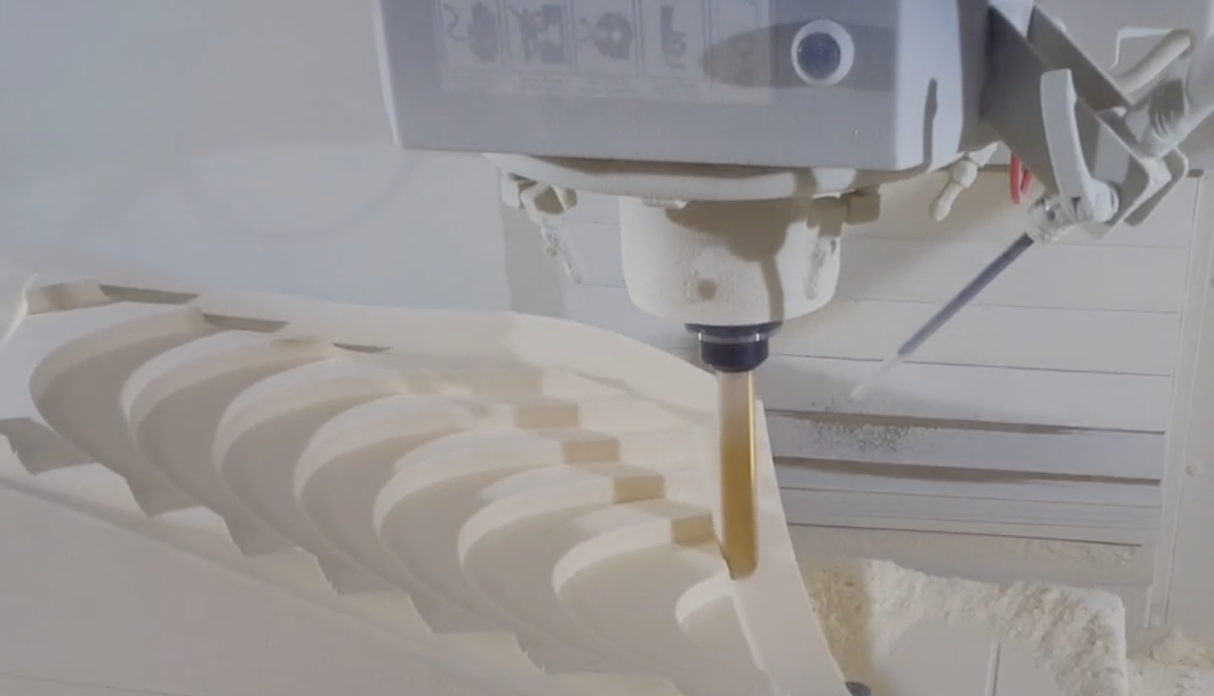 CNC Machining of high density foam is feasible with the mills available to us at both the ITLL and Aerospace manufacturing center. 

Extensive work with learning SolidCam and Solid Works will be crucial in achieving these models.
 
Components such as the tail and wings can be manufactured several times for replacements.

Each piece will be assembled using glue and struts when applicable
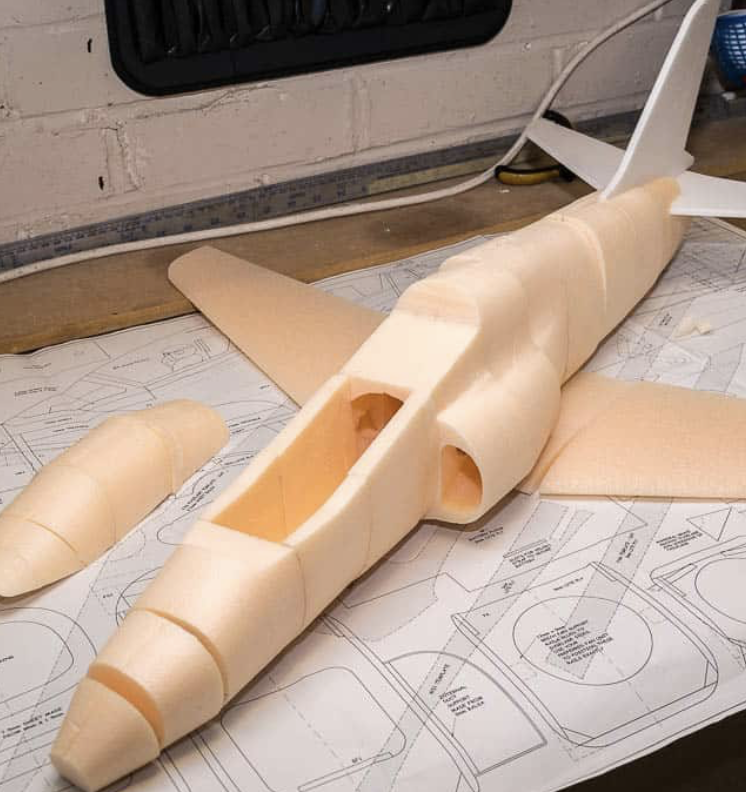 90
LITHIUM METAL SOLID STATE BATTERIES
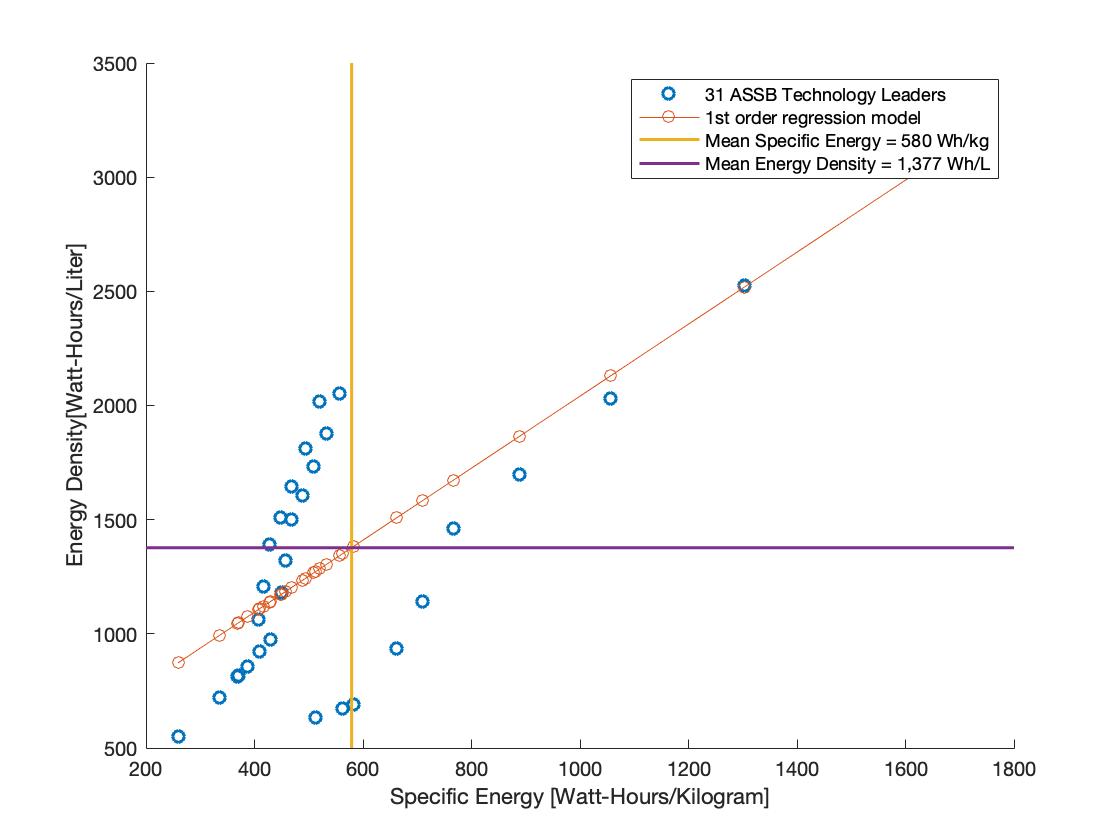 Necessary Assumptions: 
Composition: Anode Lithium metal (β-Li), solid electrolyte (β-Li3PS4) and active cathode (Li(Ni0.6Co0.2Mn0.2)O2
Efficiency: 90 percent Efficiency was assumed for all battery types
Formability: The Cathode, Electrolyte and Anode layers are not only sufficiently thin but also pliable to configure in most simple Geometries (i.e. a wing)
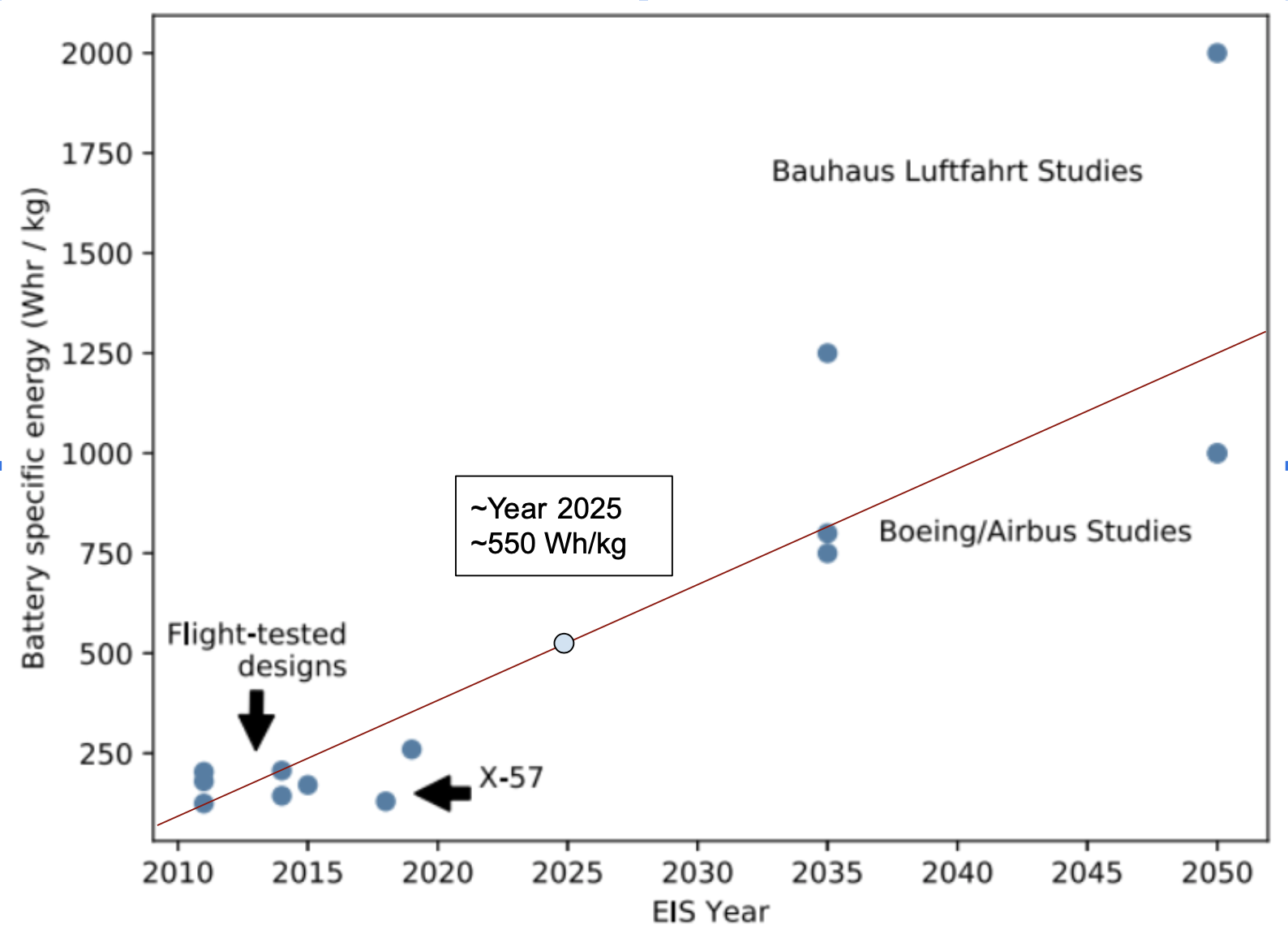 -Benjamin J. Brelje∗
Joaquim R.R.A. Martins
University of Michigan, Department of
 Aerospace Engineering, MI, USA
91
BRUSHLESS ELECTRIC PROPULSION UNIT
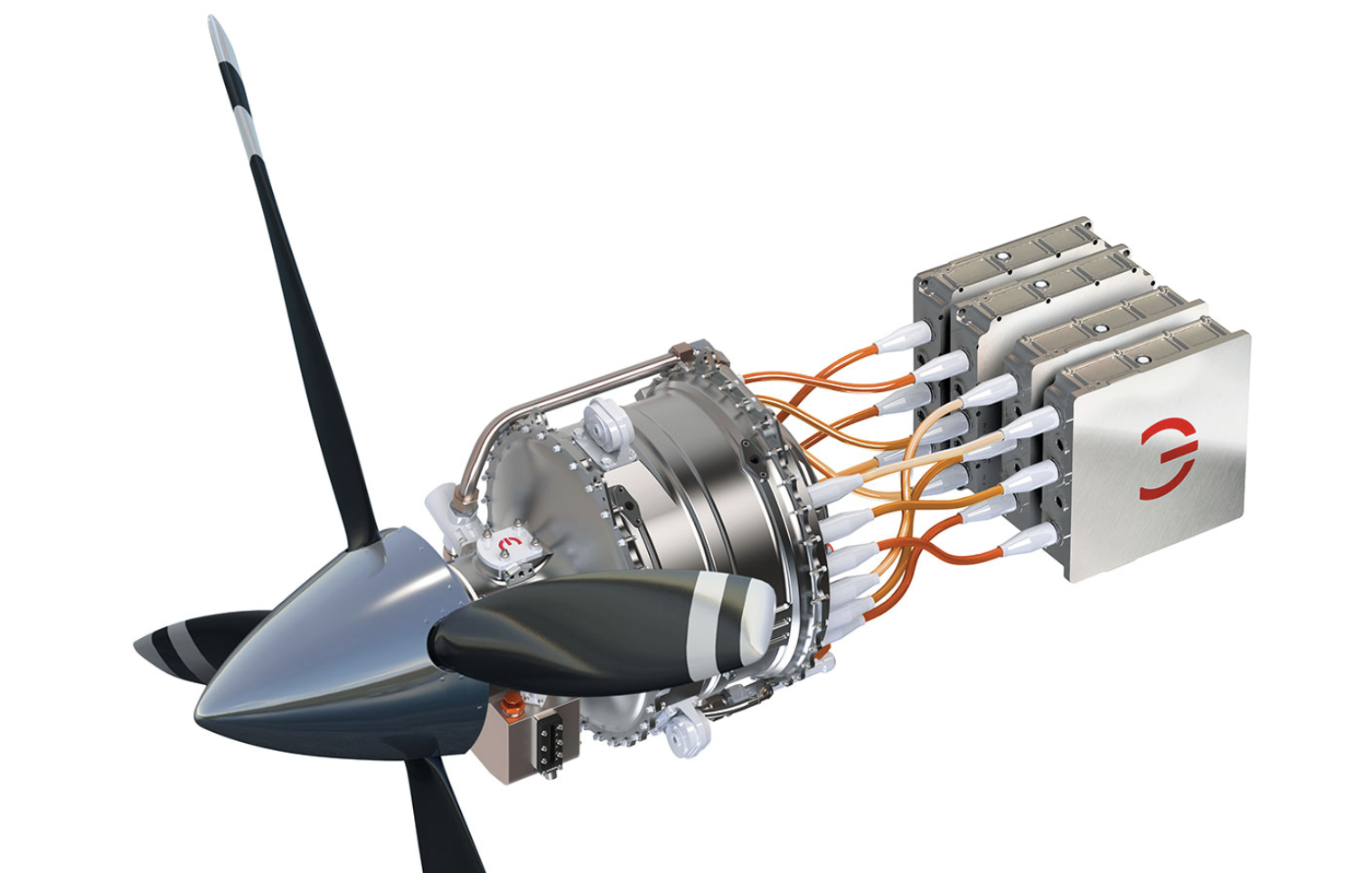 92
ELECTRIC AIRCRAFT 
RANGE EQUATION 1
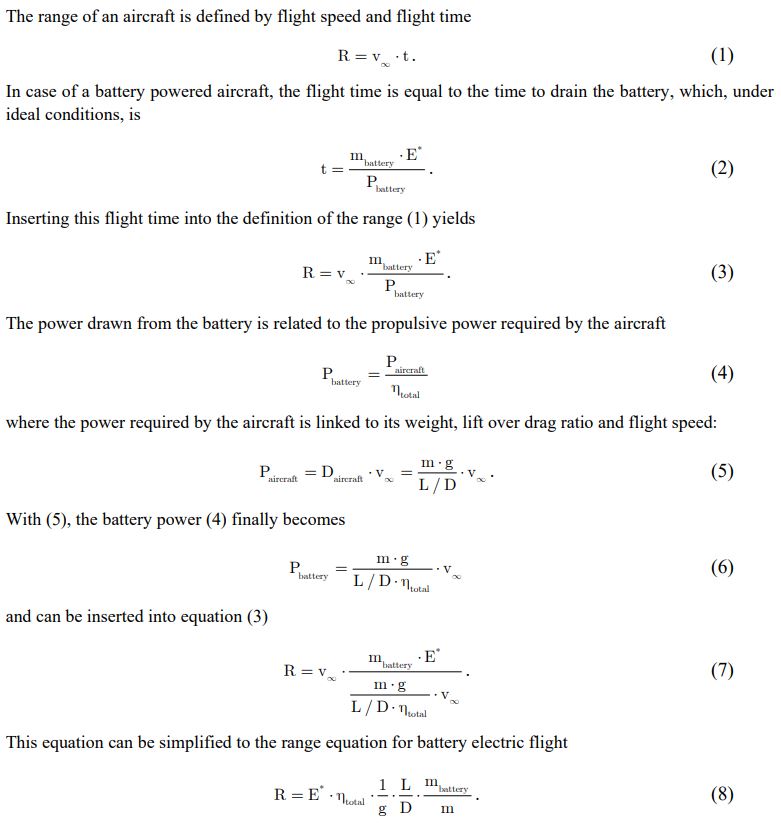 Source: Electric Flight – Potential and Limitations, Martin Hepperle, German Aerospace Center
Full Source: Microsoft Word - MP-AVT-209-09.doc (dlr.de)
Back
93
ELECTRIC AIRCRAFT 
RANGE EQUATION 2
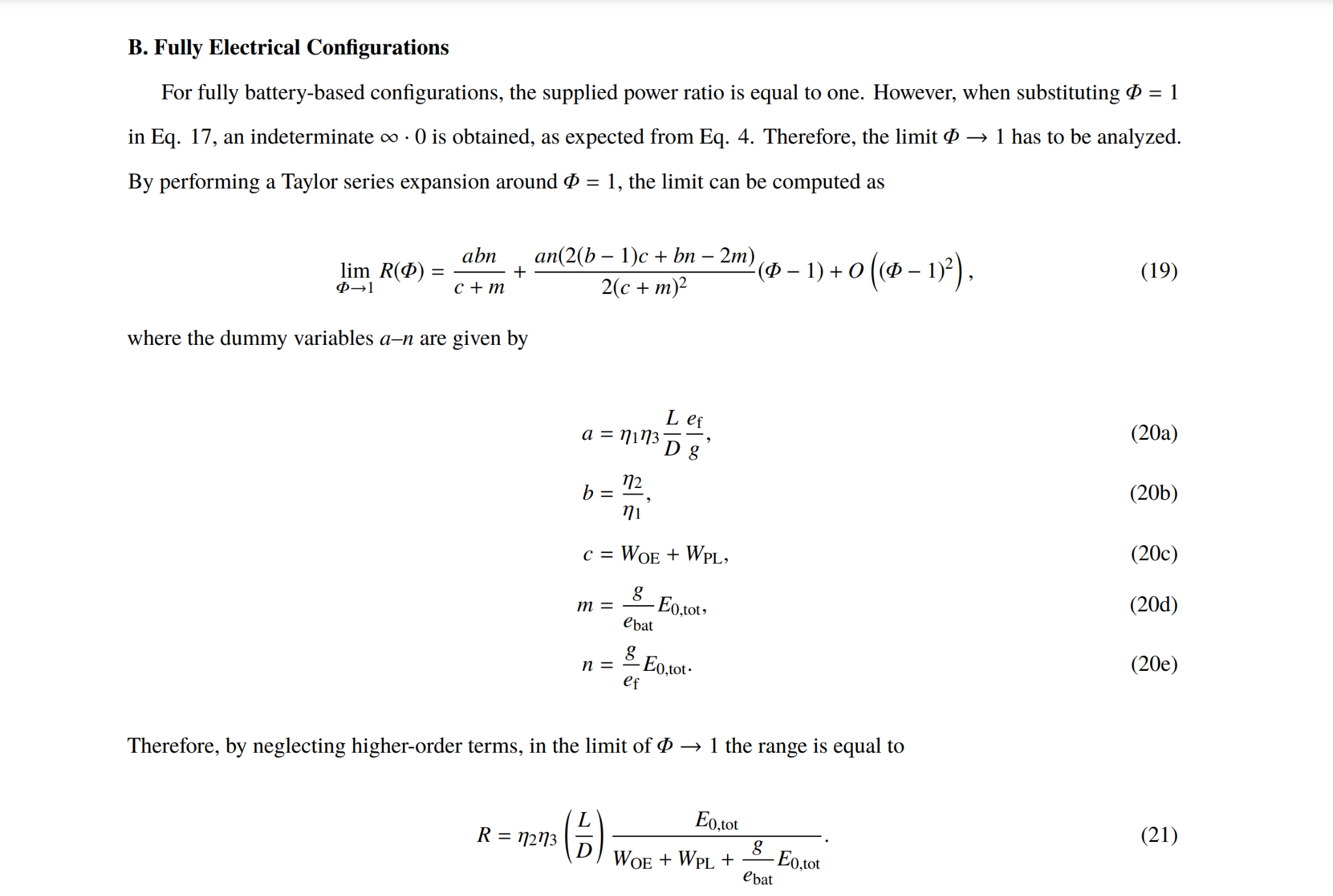 Source: Range Equation for Hybrid-Electric Aircraft with Constant Power Split
Full Source: Electric Range
94
BASELINE METHODOLOGY CODE
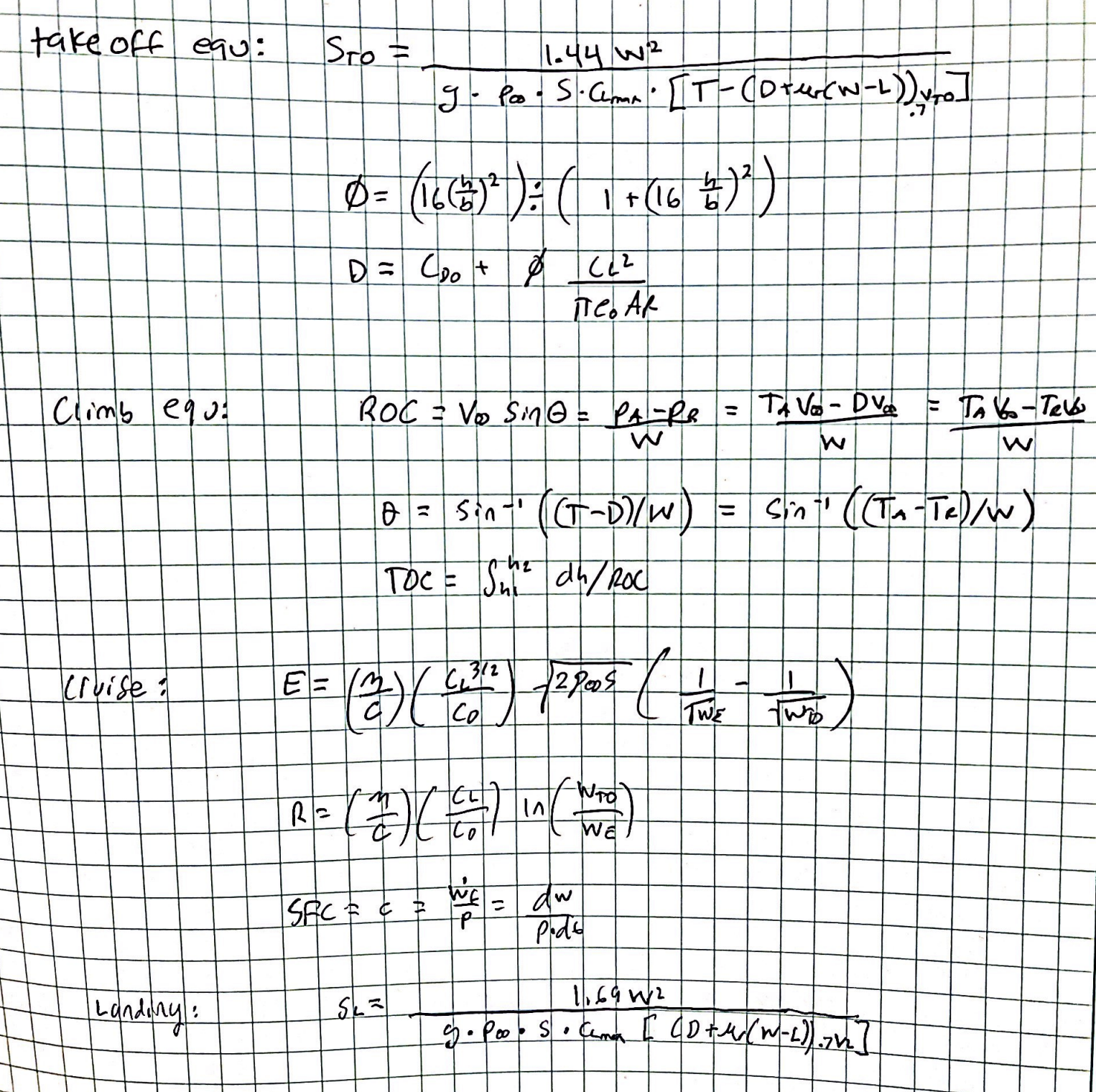 95
BASELINE METHODOLOGY CODE
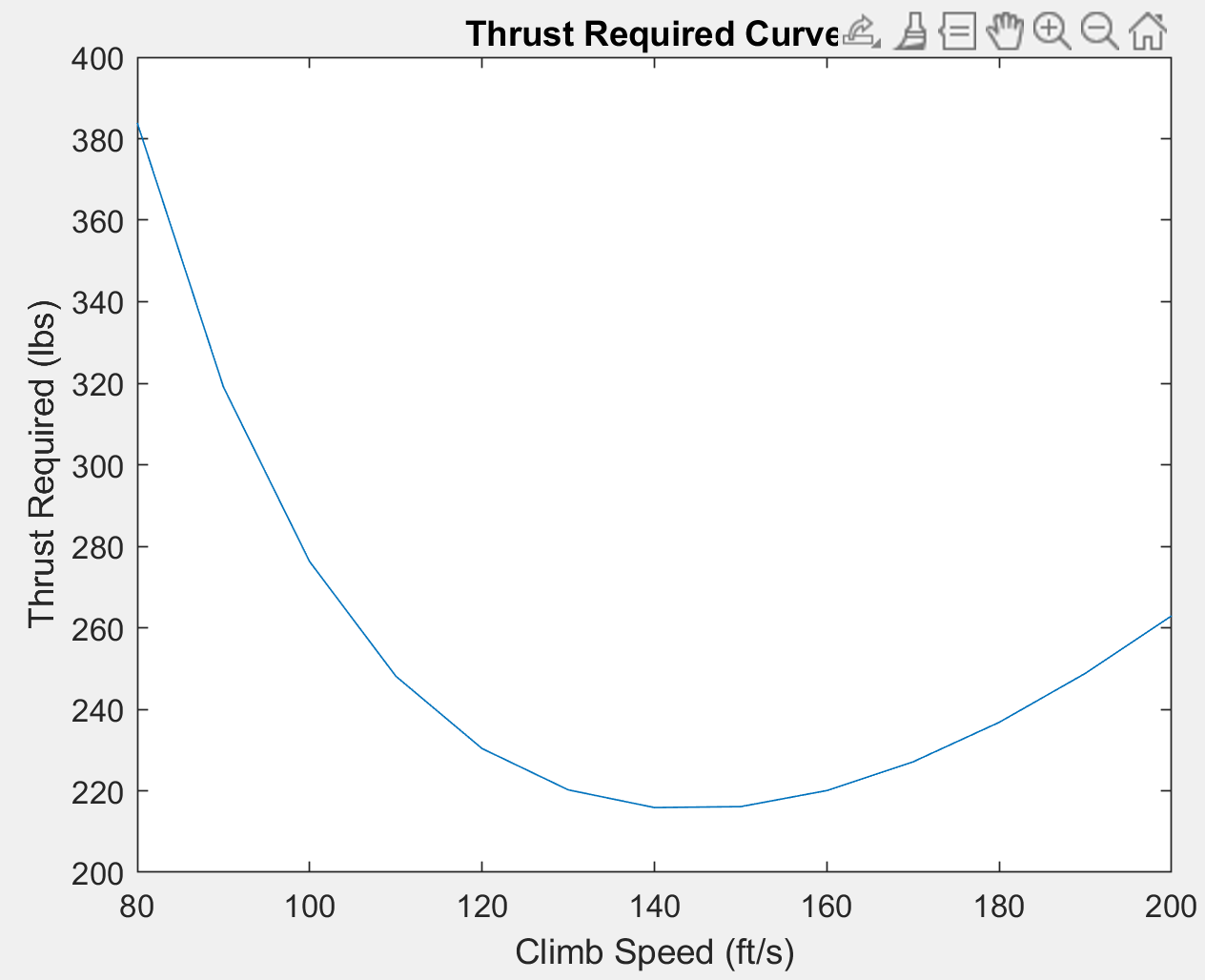 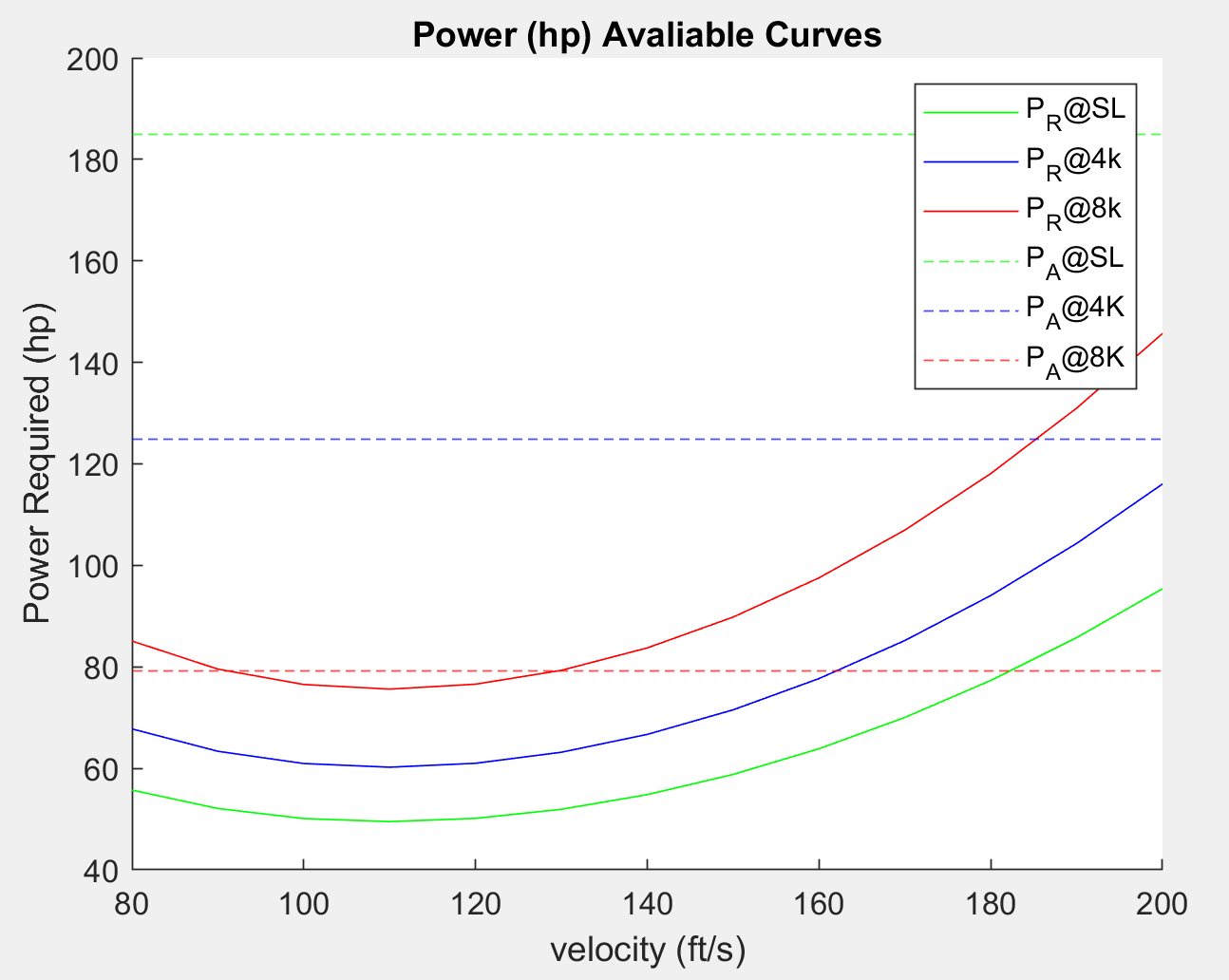 96
BASELINE METHODOLOGY CODE
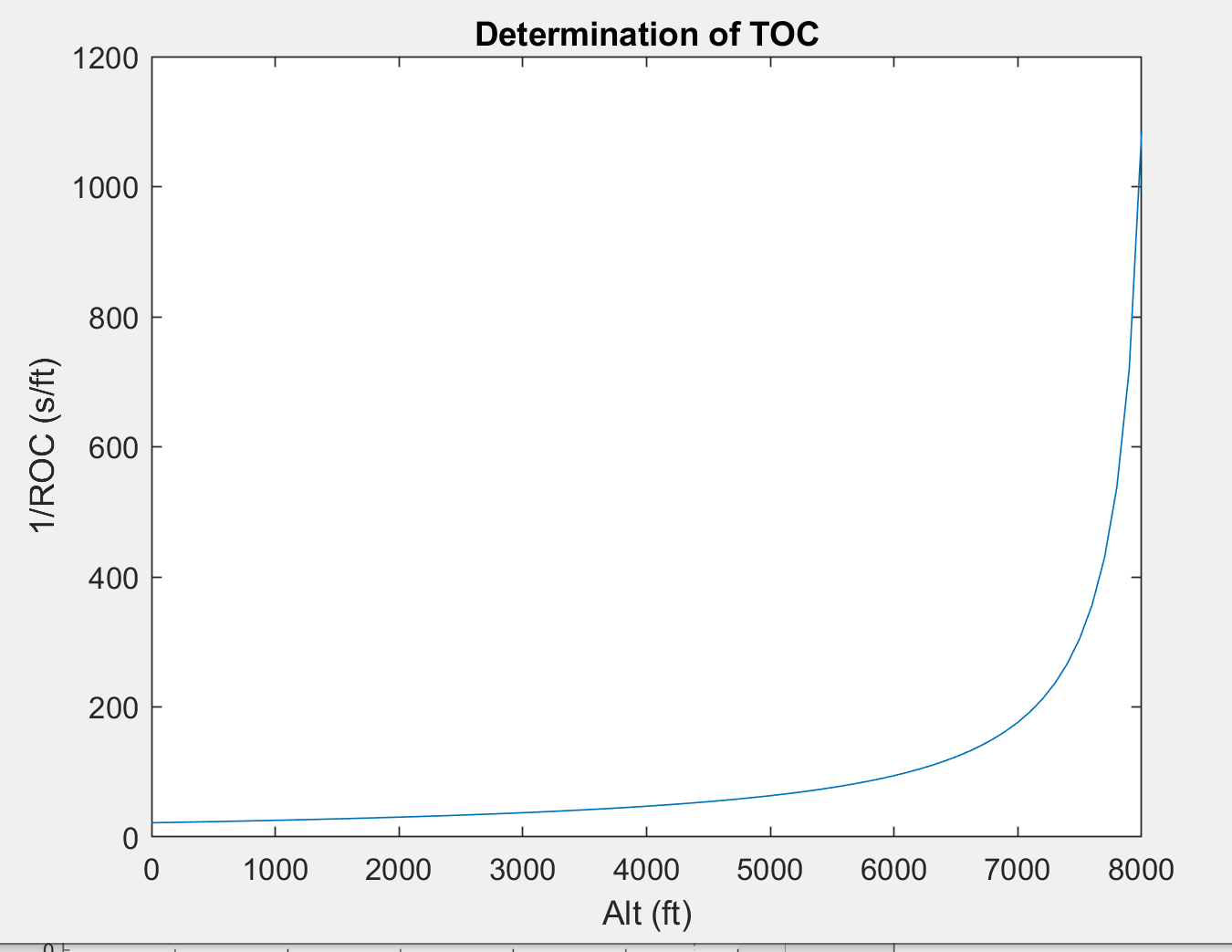 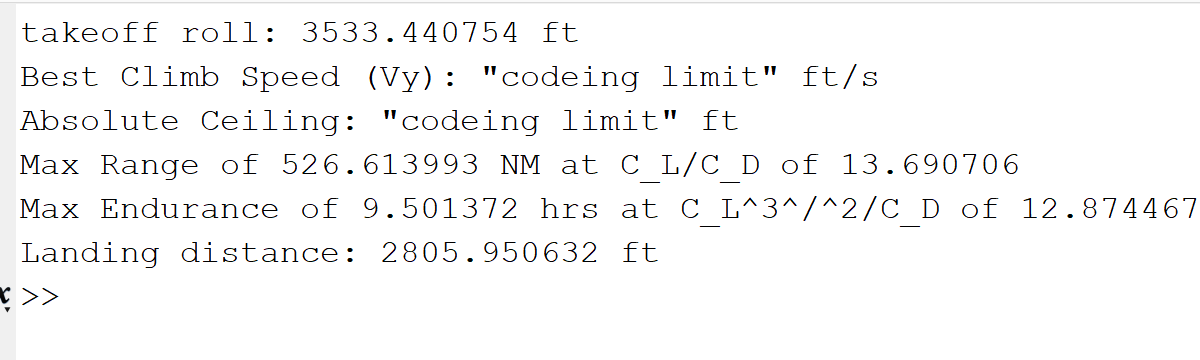 97
BASELINE METHODOLOGY CODE
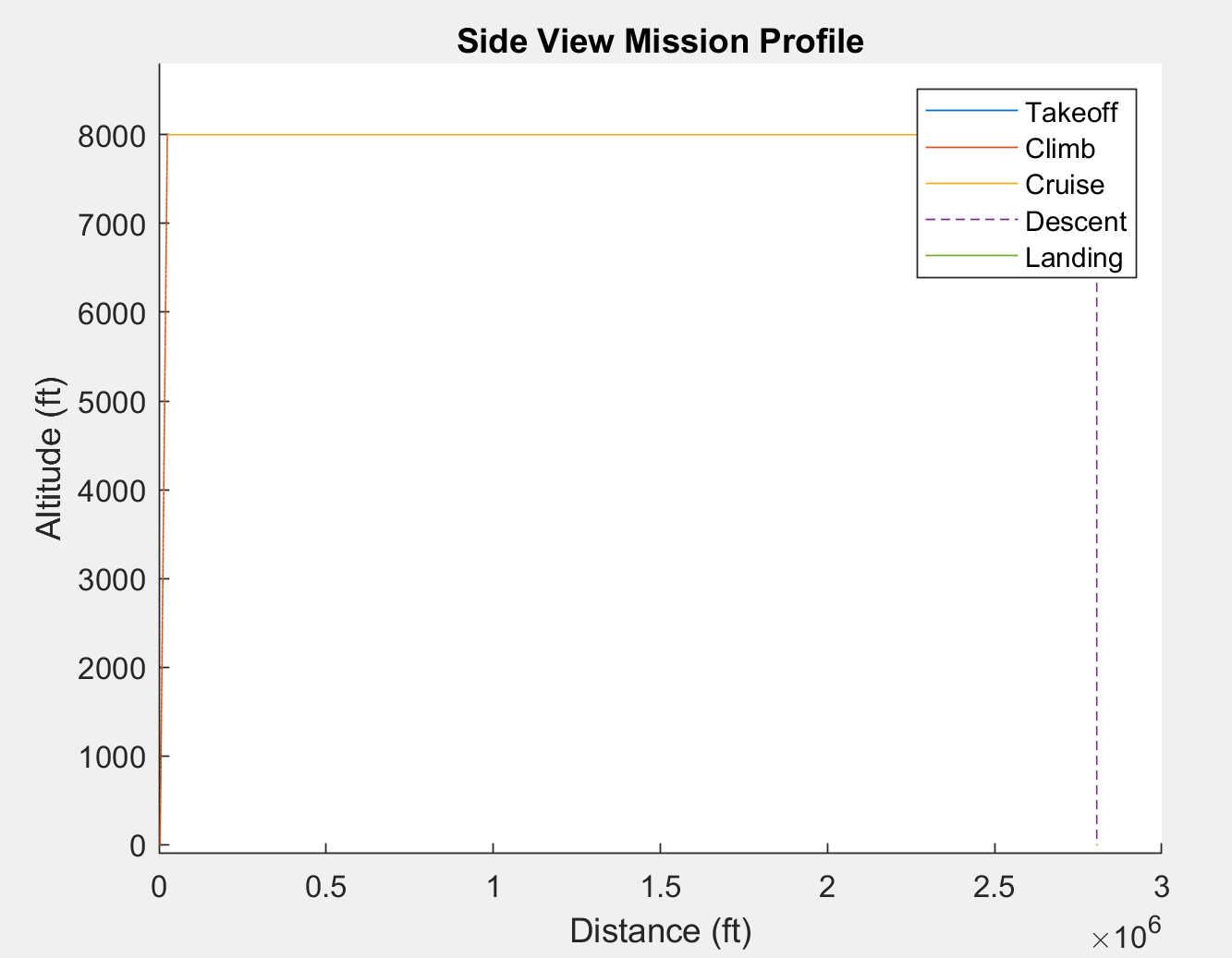 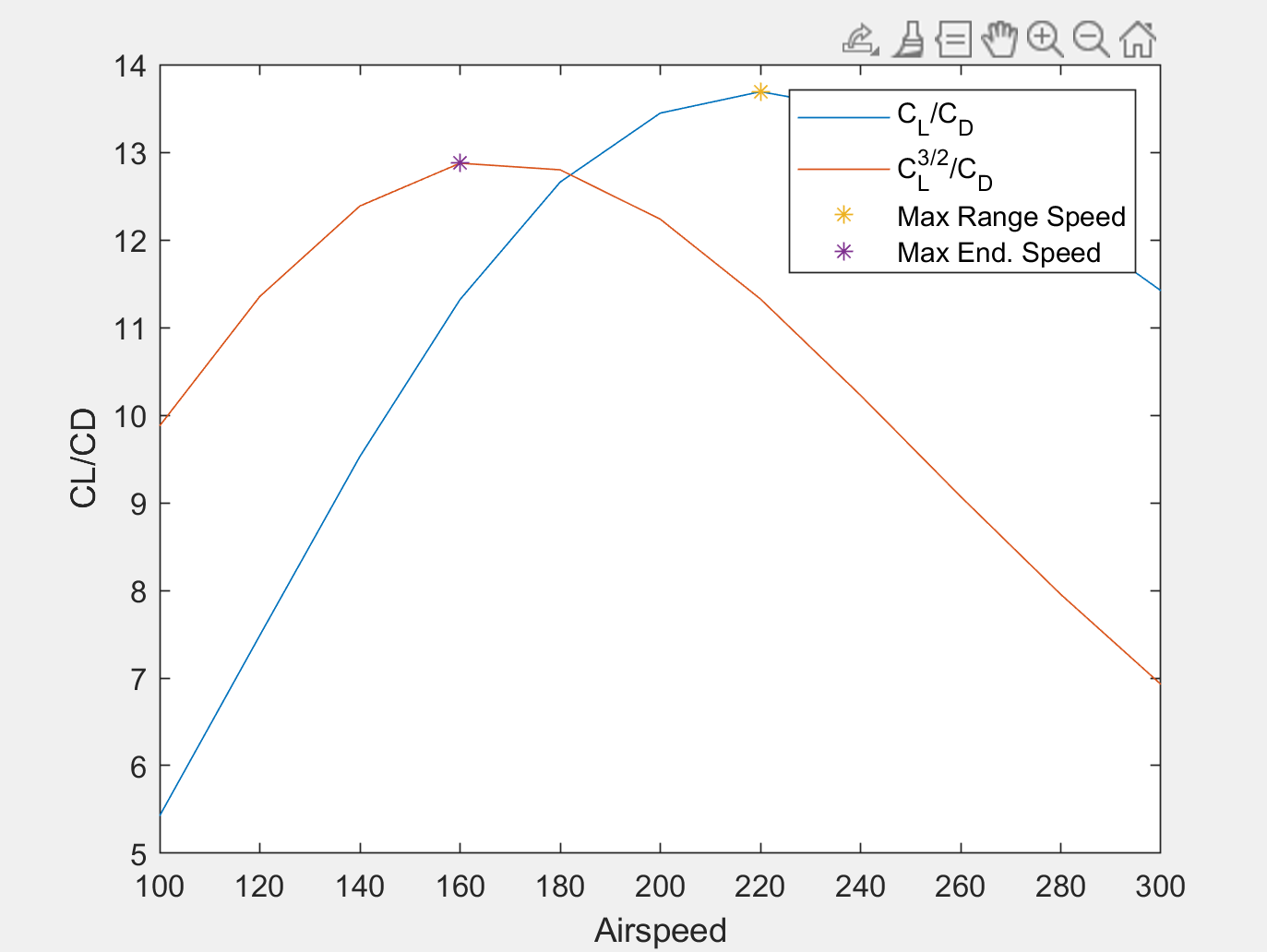 98
WIND TUNNEL SPECIFICATIONS
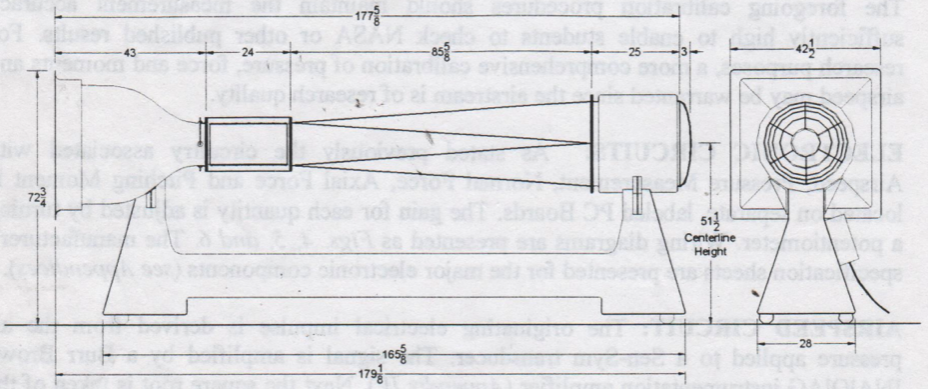 99
WIND TUNNEL - SUPPORTING STABILITY DATA
Can we determine stability using the wind tunnel? 
No, the data we use may only be considered supporting data
Pitch stiffness may be determined for both the NELDA design model and the Cessna 206 model. This may be computed by directly extracting the pitch moment measured by any of the three sensors under consideration
Lateral stability couples roll and yaw moments which falls beyond the scope of the wind-tunnel test
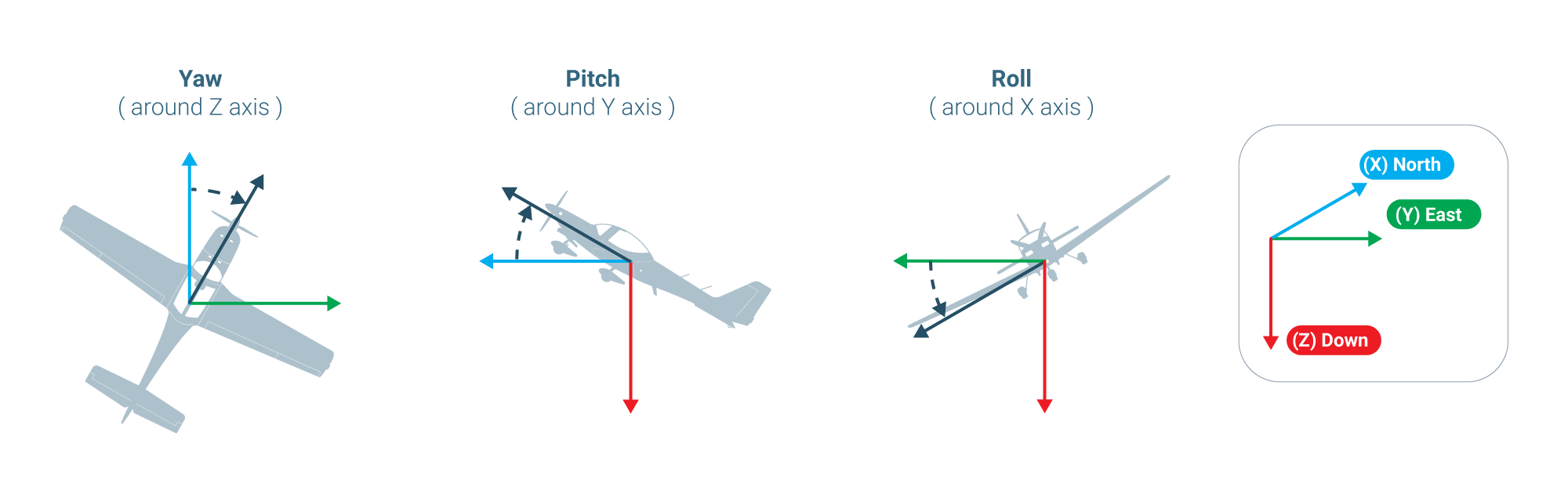 100
ATI SIX-AXIS FORCE/TORQUE SENSOR
Calibrated Ranges (+ or -)


Measurement Uncertainty (95% confidence Level, percent of full-scale load)
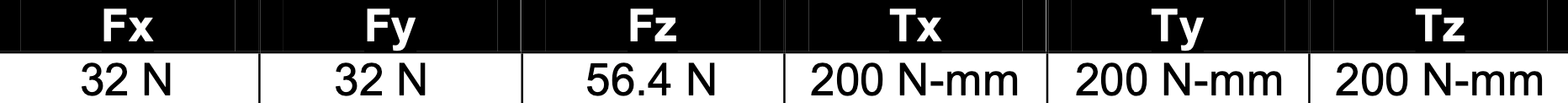 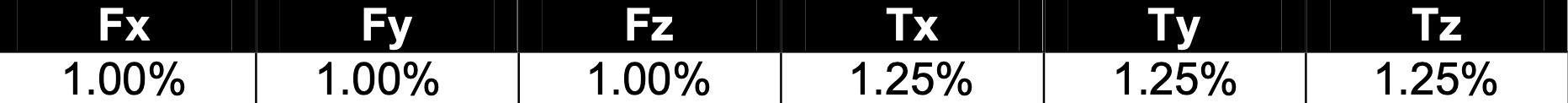 101
SCALABILITY
Reynold’s Number
𝜌uL
             𝜌 = density     u = airspeed     L = chord length     𝜇 = viscosity
Calculate at cruising altitude for our design
Use same Re to backsolve for u (flow speed)
Can also backsolve for L based on approximate u
Used for getting appropriate scale based on wind tunnel airspeed approximation
= Re
𝜇
102
CHARACTERISTIC STABILITY DEMONSTRATION MODEL
The CSD model will be constructed to proportionally identical geometry of both the Wind Tunnel model as well as full scale airframe
It’s purpose is to deliver a physical validation of both stability and aerodynamics. 
With lack of higher quality instrumentation (wind tunnels) and sufficient confidence in computational analysis (CFD), the design team has no physical validation of stability and weak physical validation of aerodynamics.
Although glide ratios, L/D, mode analysis, and other quantitative values could be extrapolated from this test, the team does not find them sufficiently useful and therefore exempt this model from the levels of success. However, thorough, qualitative analysis will be done on the testing of the CSD model
103
GLIDER TEST LAUNCH SYSTEM
WAITING TO HEAR BACK FROM DEPT PEOPLE
IRISS bungee launch system
104
MATERIALS TRADE STUDY METRICS
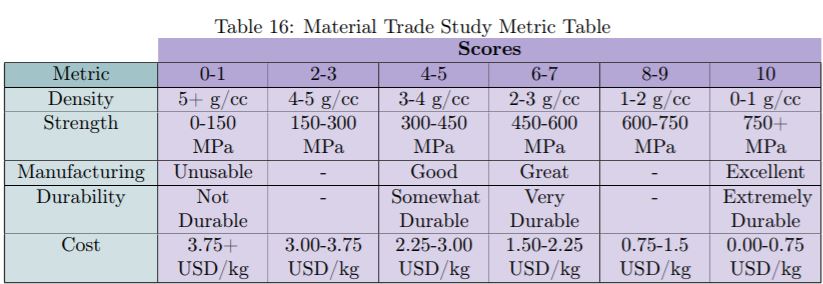 105
MATERIALS TRADE STUDY RESULTS
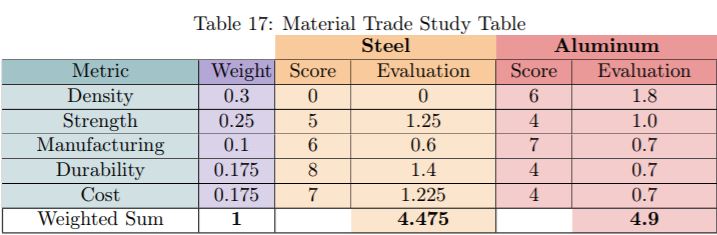 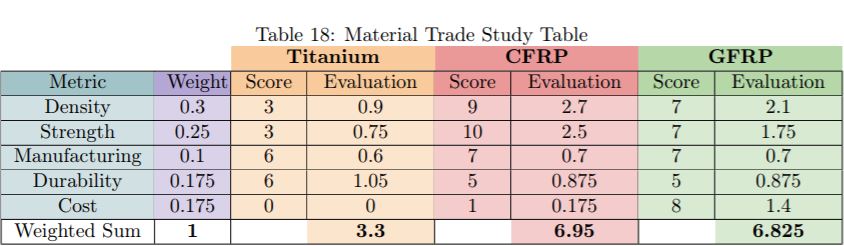 106
LANDING GEAR TRADE STUDY METRICS
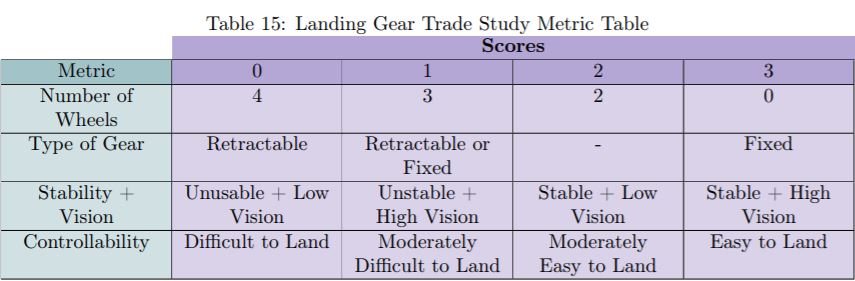 107
LANDING GEAR TRADE STUDY RESULTS
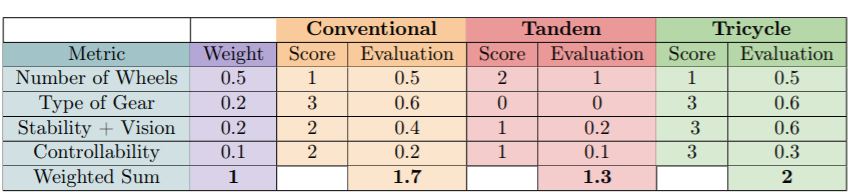 108
TAIL CONFIGURATION TRADE STUDY METRICS
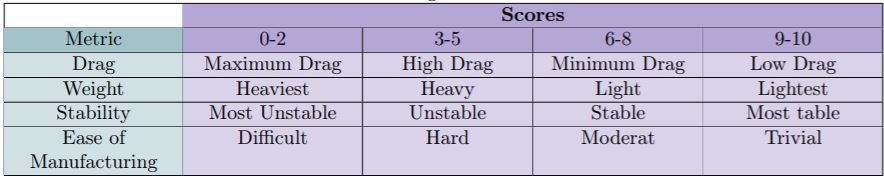 109
TAIL CONFIGURATION TRADE STUDY RESULTS
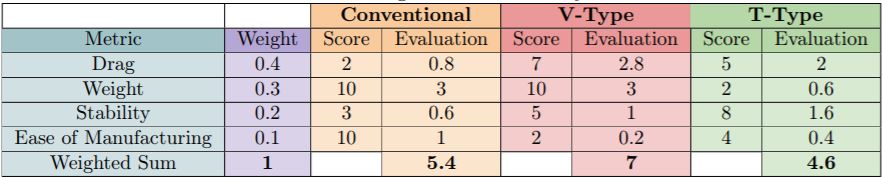 110
DIHEDRAL TRADE STUDY METRICS
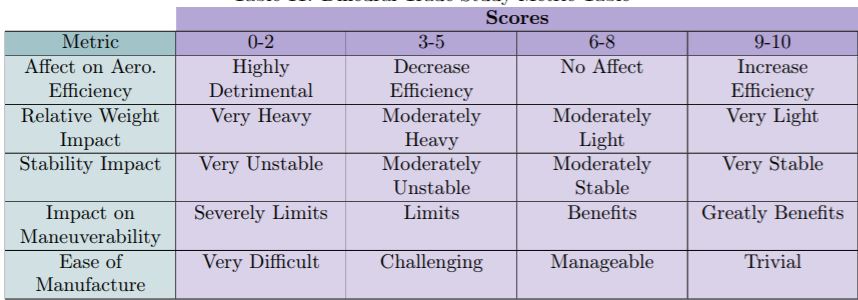 111
DIHEDRAL TRADE STUDY RESULTS
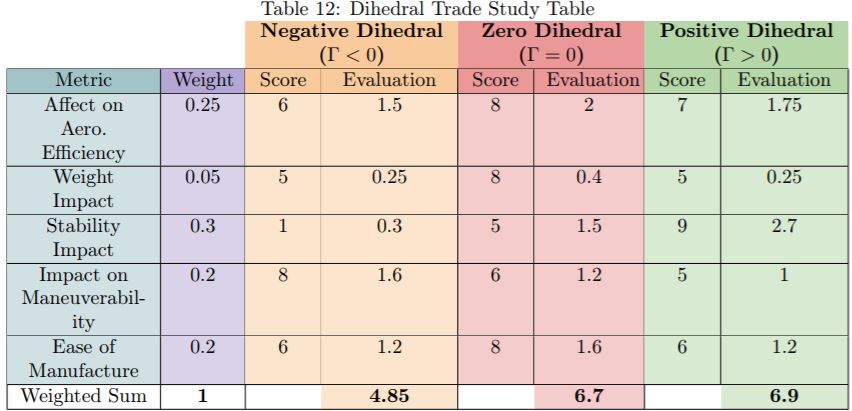 112
ASPECT RATIO TRADE STUDY METRICS
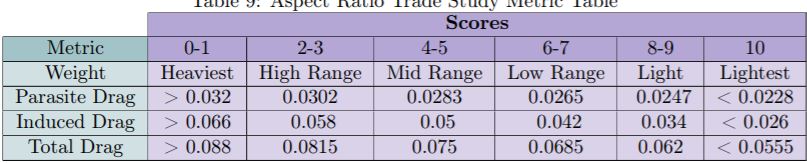 113
ASPECT RATIO TRADE STUDY RESULTS
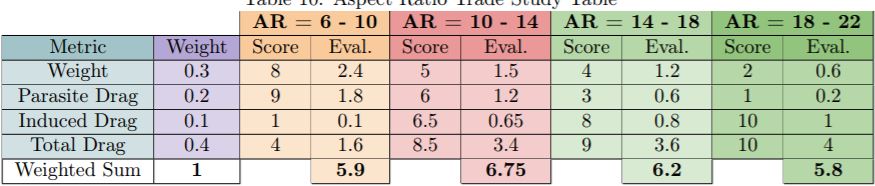 114
AIRFOIL TRADE STUDY METRICS
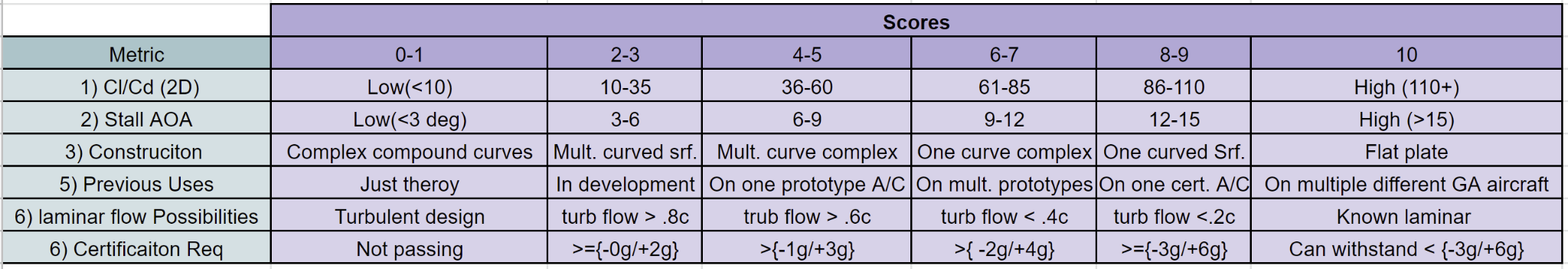 115
AIRFOIL TRADE STUDY RESULTS
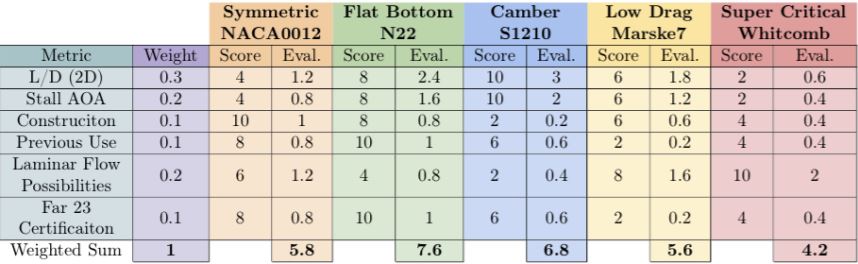 116
REFERENCES
117
SIMILAR AIRCRAFT REFERENCES
Pipistrel Alpha Electro: Pipistrel
Pipistrel Velis: AOPA
Phoenix Air Phoenix: Phoenix Air, Phoenix Air USA
Zunum Aero: Zunum
Yuneec International E430: Avia.Pro
Voltaero Cassio 1: Future Flight, Voltaero
Liaoning Ruixiang RX1E: All Aero
Bye Aerospace EFlyer 2: Aerospace Technology
118
SIMILAR AIRCRAFT REFERENCES
Converted Cessna 172: Beyond Aviation 
Samad Q-Starling: Samad Aerospace
Lilium Air Taxi: Lilium
Eviation Alice: Eviation
119
MANUFACTURING REFERENCES
3D prints: Xoemetry©
Machinable Foam: General Plastics Manufacturing©
Tooling/ Mills: Aerospace Manufacturing center & ITLL Machine Shop
Required CNC mills:
120
AERODYNAMIC MODELING REFERENCES
206 Parameters1, 206 Parameters2
Drag Prediction
Electric Range
Airfoil Data
Iterative Design Methods
Landing Gear Drag
Wing Geometry 101